Klub prijateljev UKM2012 – 2021
Ustanovitev in srečanja
Ustanovitev KP UKM7. marec 2012, Glazerjeva dvorana UKM
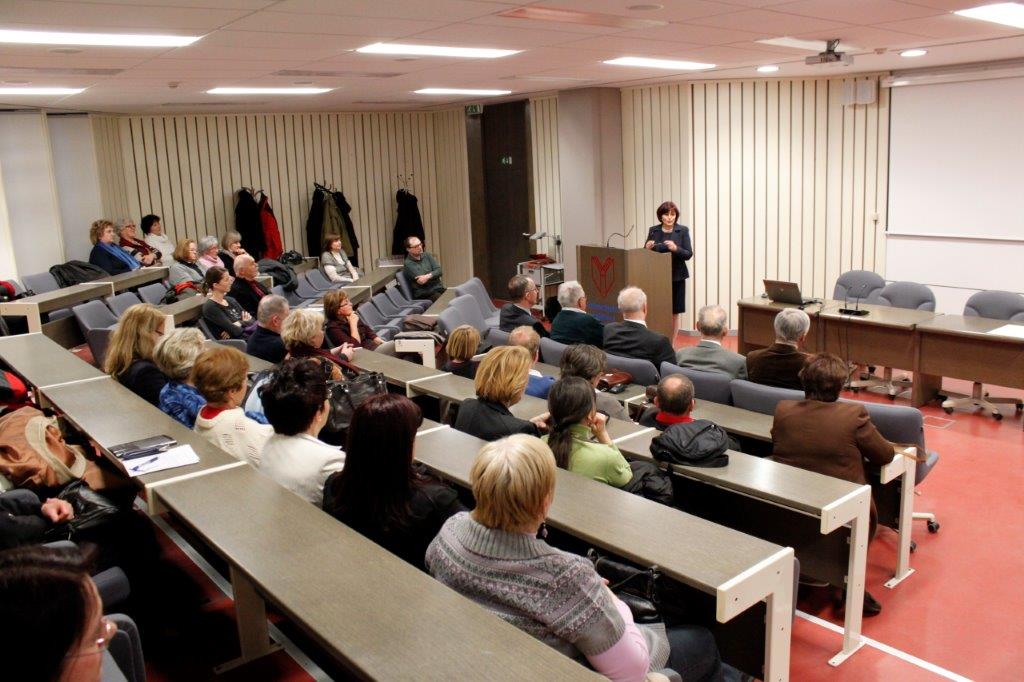 [Speaker Notes: 7. marca je bil v Glazerjevi dvorani UKM ustanovljen Klub prijateljev Univerzitetne knjižnice Maribor. Ustanovitev je bila svečan dogodek z namenom zbrati ljudi, ki knjižnico poznajo, jo imajo radi, z njo tako ali drugače sodelujejo in jih povabiti, da s svojim znanjem, ugledom, zamislimi in energijo prispevajo k njenemu razvoju in ugledu.]
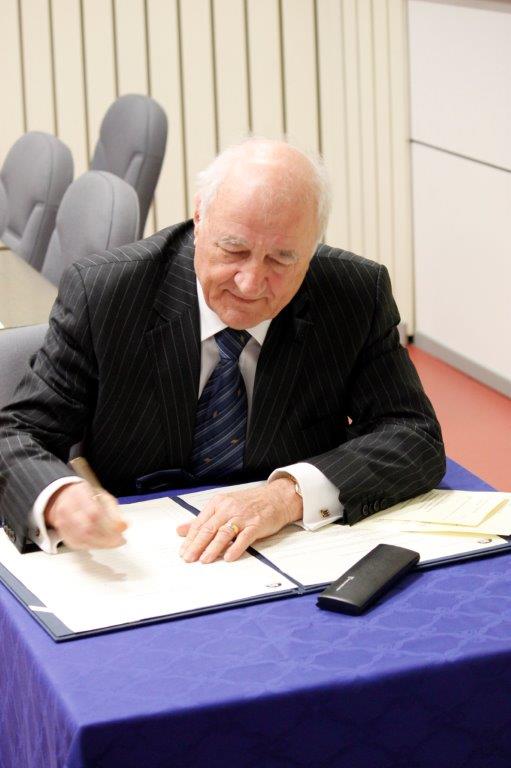 [Speaker Notes: Prvi predsednik kluba je postal eden od njegovih pobudnikov – zasl. prof. dr. Šime Ivanjko. V prvem letu je k članstvu s podpisom pristopne izjave  pristopilo 65 fizičnih in 6 pravnih oseb.]
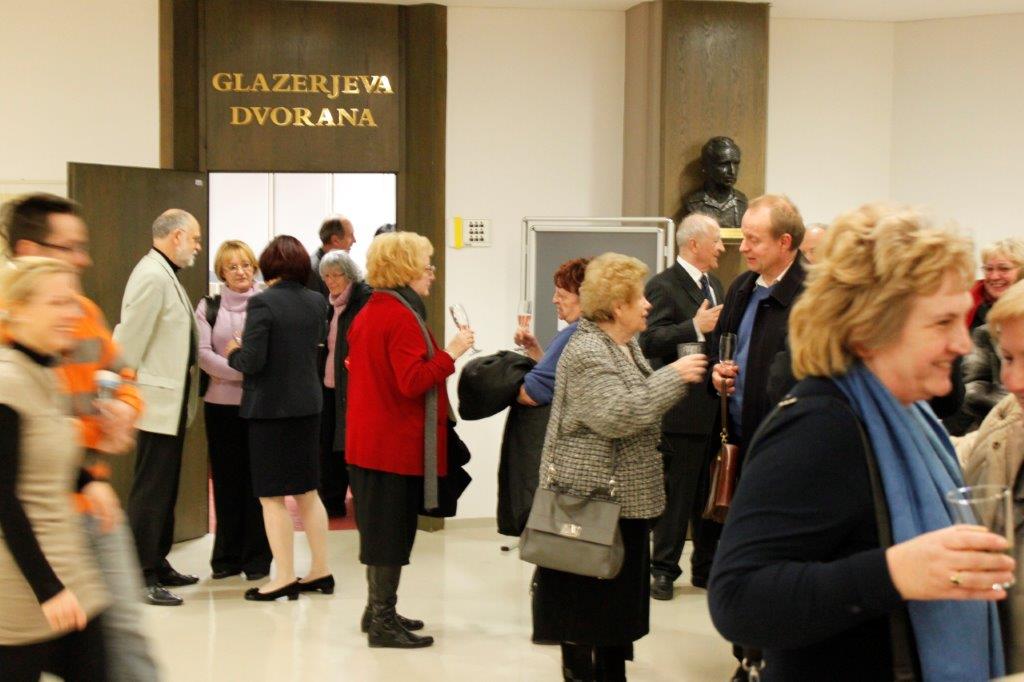 1. redna skupščina KP UKM14. junij 2012
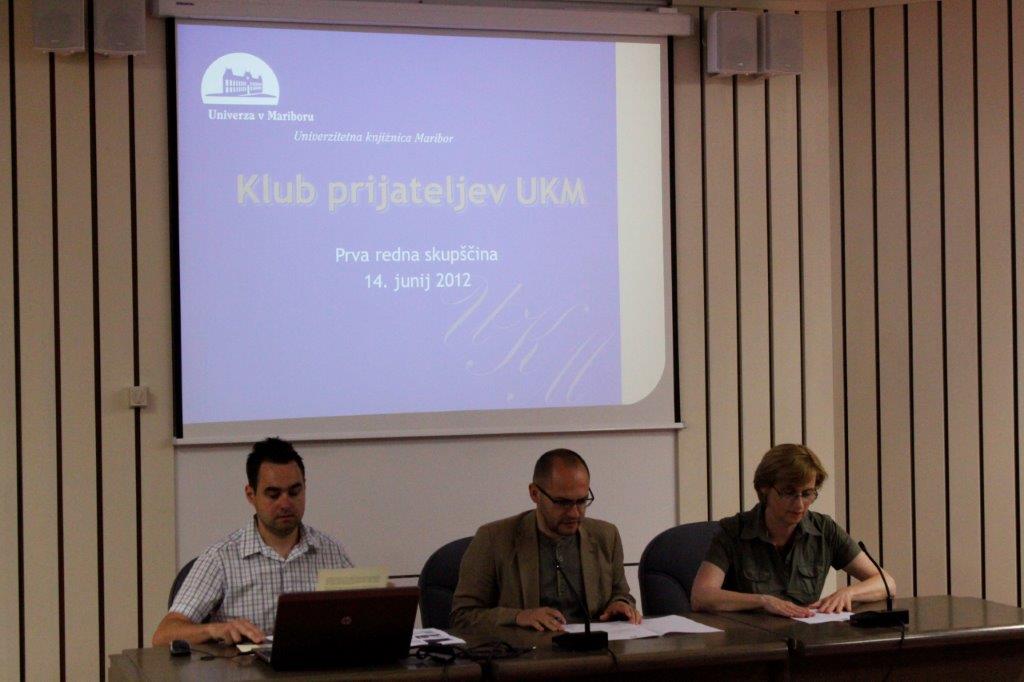 [Speaker Notes: 1. redna skupščina je bila nato 14. junija 2012 v Glazerjevi dvorani UKM. Člani kluba so bili po njej povabljeni, da si ogledajo razstavo Nemci in Maribor, ki je bila takrat v okviru EPK Maribor 2012 tudi ob sodelovanju sodelavcev knjižnice postavljena v Veliki kavarni na Glavnem trgu. Tradicija prepleta formalnih skupščin in druženj ob zanimivih pogovorih je bila s tem začeta.]
Decembrsko srečanje 201218. december 2012
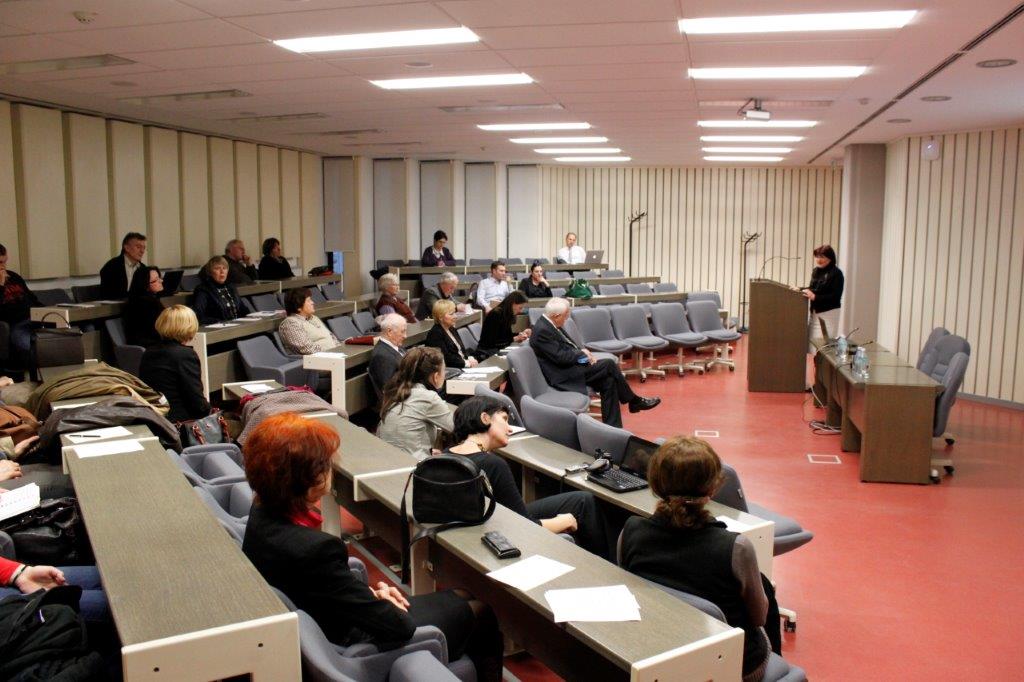 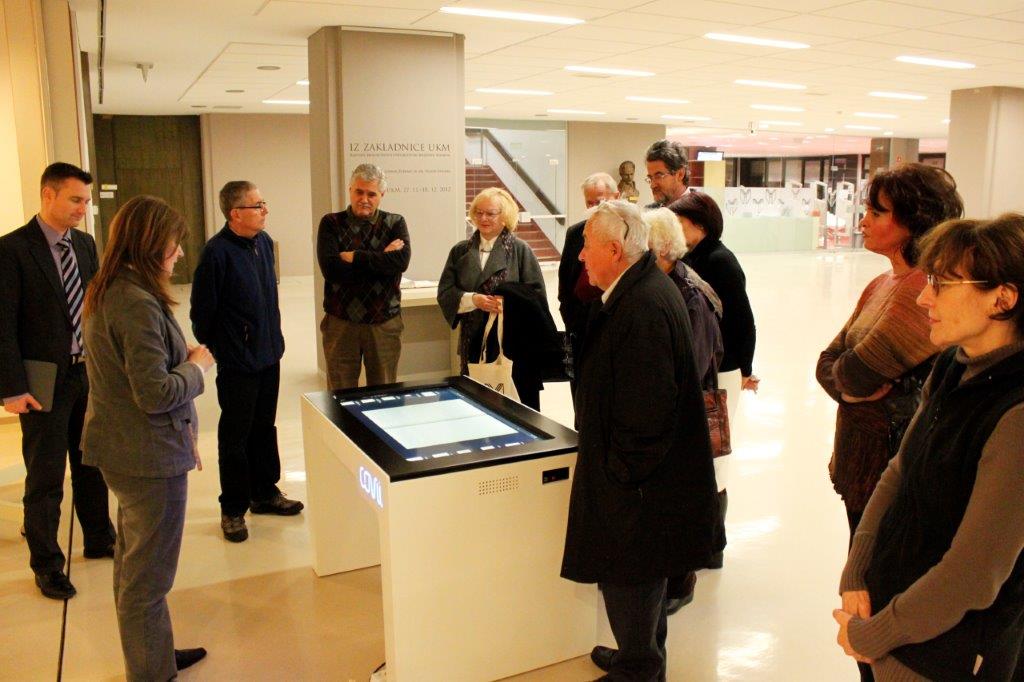 [Speaker Notes: Zadnje srečanje v ustanovnem letu 2012 je bilo 18. decembra. Člani so si ogledali eno od filmskih pripovedi filmskega maratona Domofil(m) Visokošolski center Maribor iz leta 1971, sledil pa je voden ogled po razstavi Iz zakladnice UKM, v katerem sta avtorici razstave predstavili ducat raritet in rokopisov v redko na ogled postavljeni originalni, pa tudi v novi - digitalizirani obliki!]
Skupščina in predavanje ter okrogla miza o etiki, prof. dr. Jože Trontelj13. marec 2013
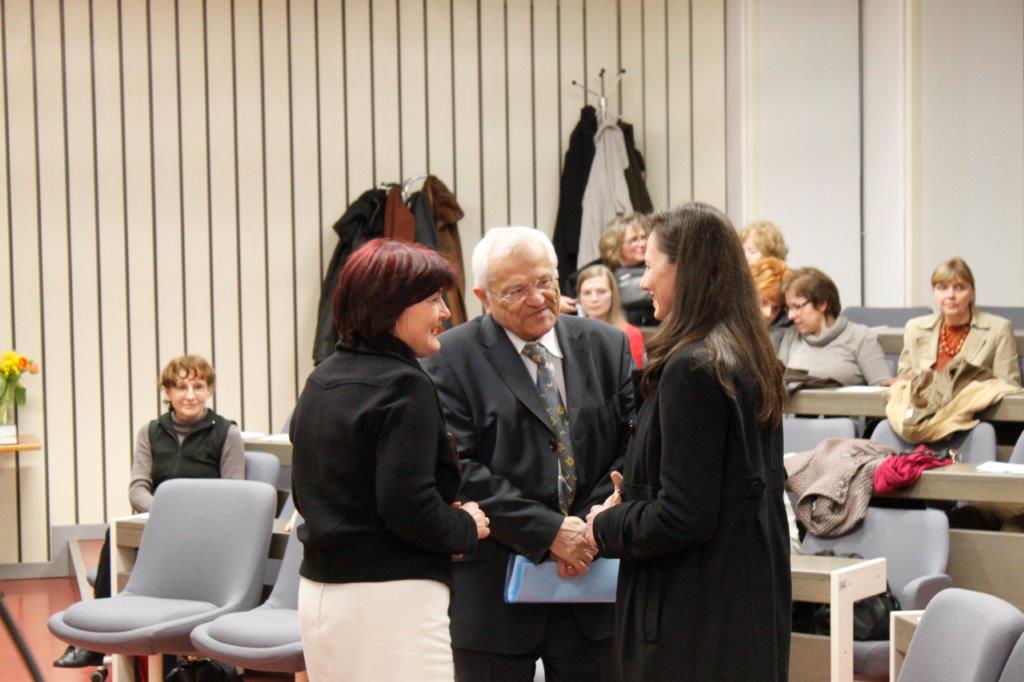 [Speaker Notes: Člani so se vsako leto seznanili tudi z dosežki knjižnice v preteklem letu in s tem, kako so v knjižničnem okolju zaživele njihove donacije. Odločali so se tudi, v kaj jih bodo usmerili naslednje leto.]
Skupščina 20147. marec 2014
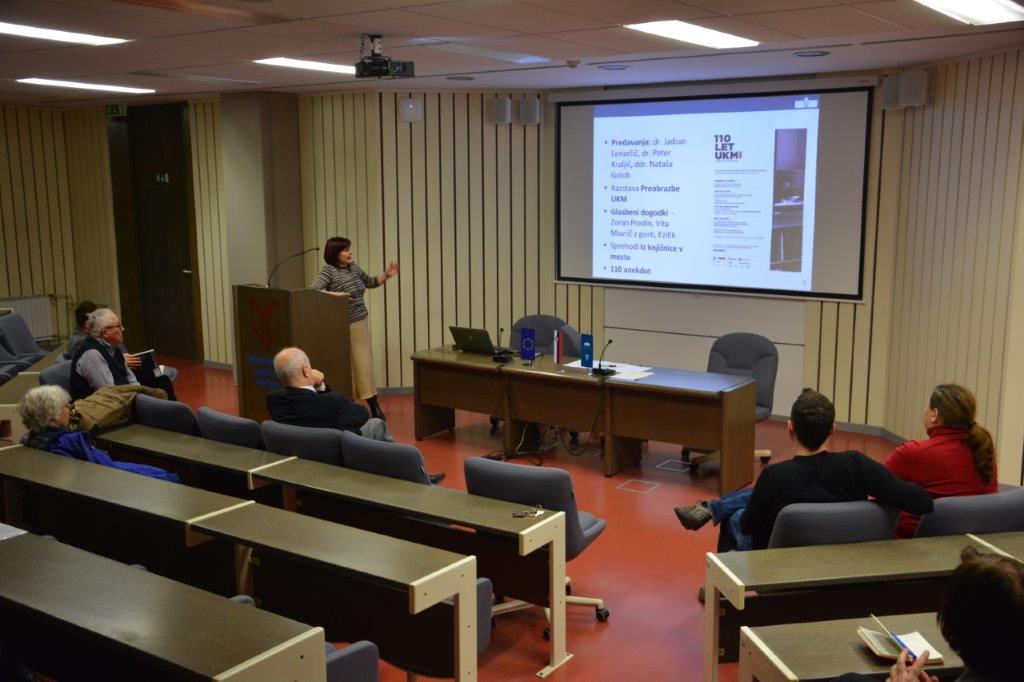 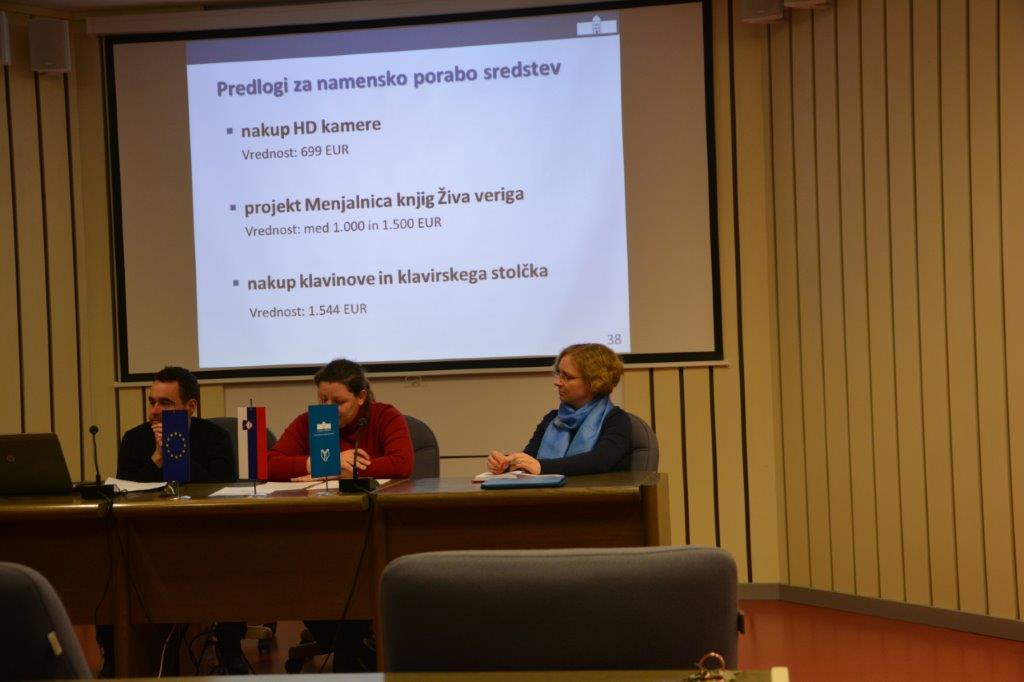 Izlet na Ptuj8. maj 2014
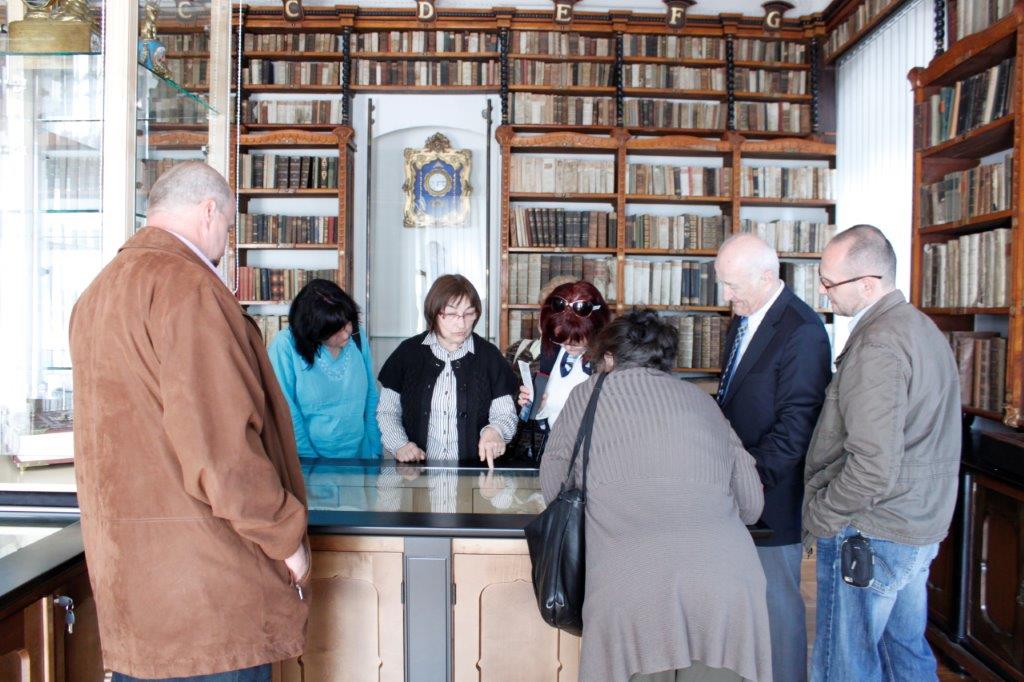 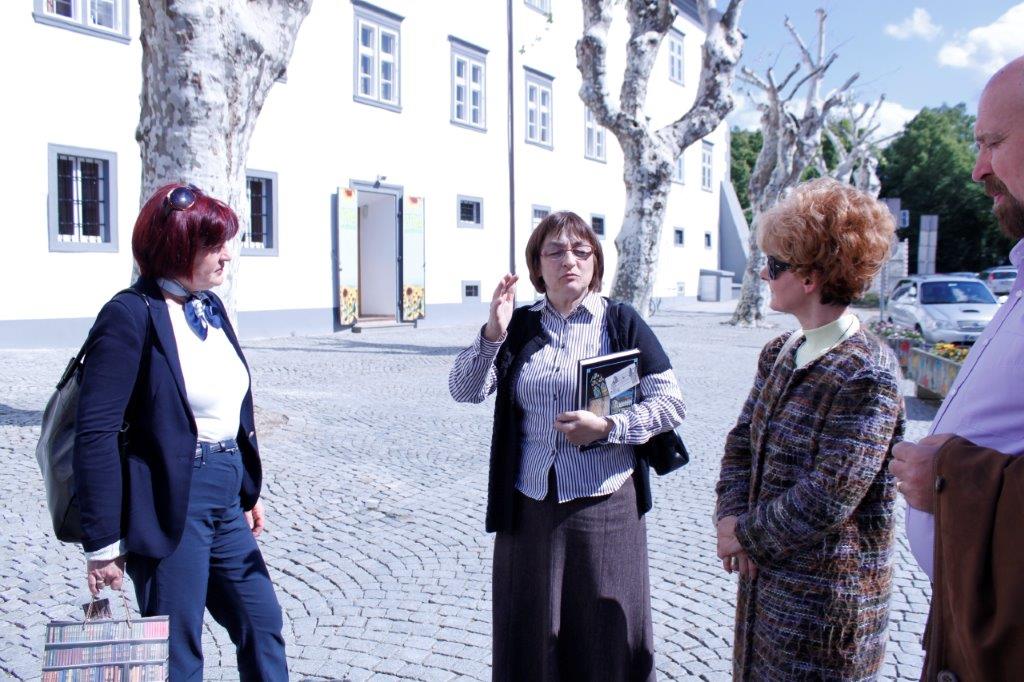 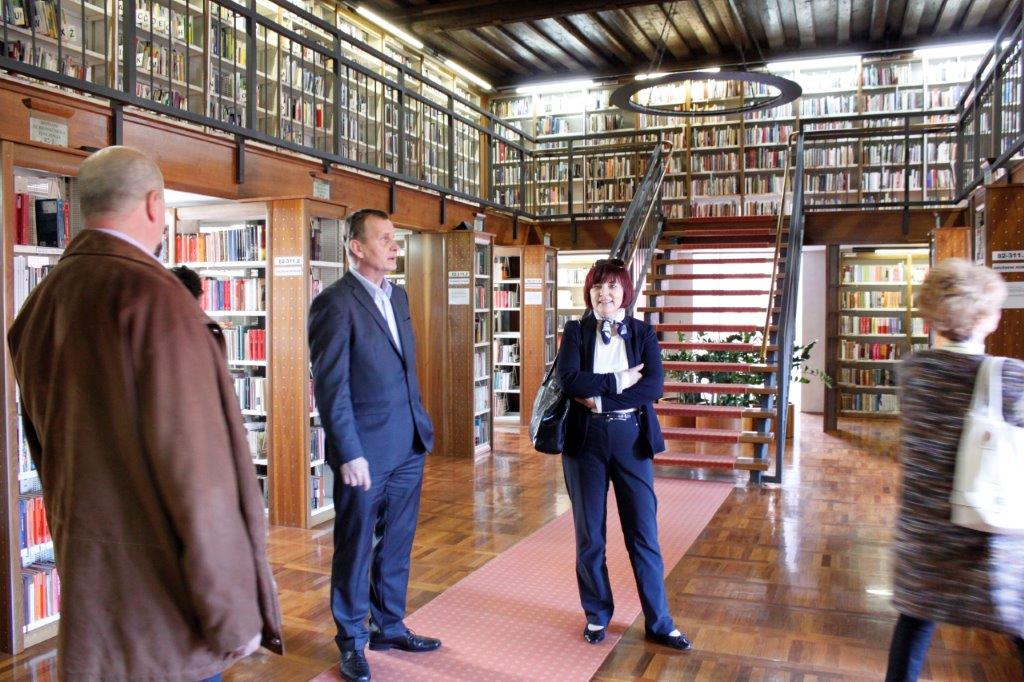 [Speaker Notes: Sledil je sproščen dogodek sredi ali proti koncu leta – izleti, sprehodi, predavanja, pogovori, okrogle mize.]
Skupščina 201510. marec 2015
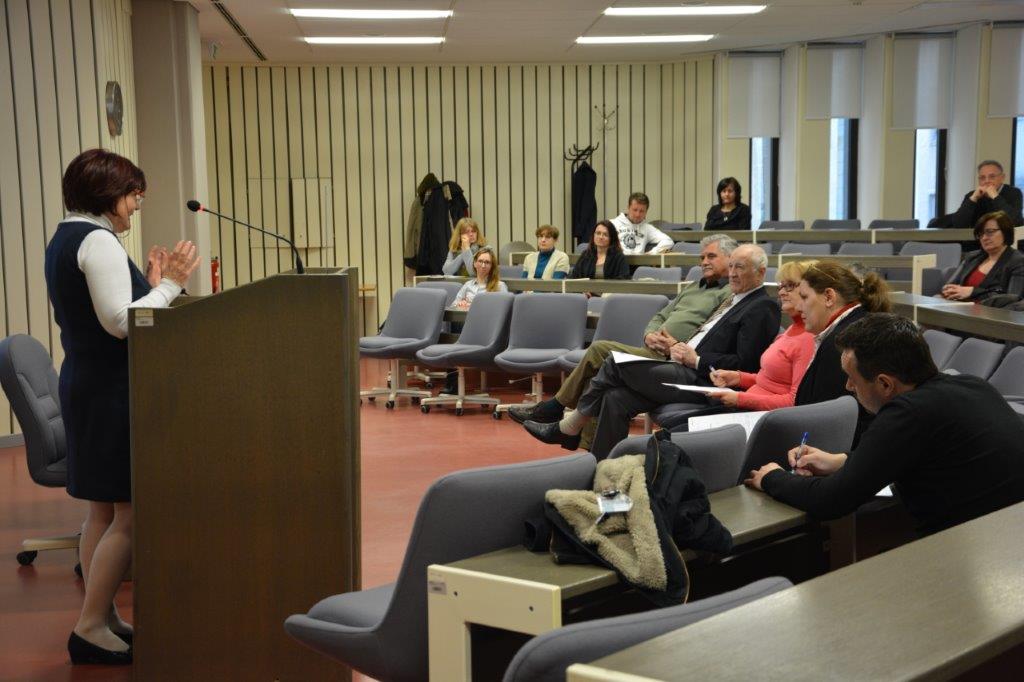 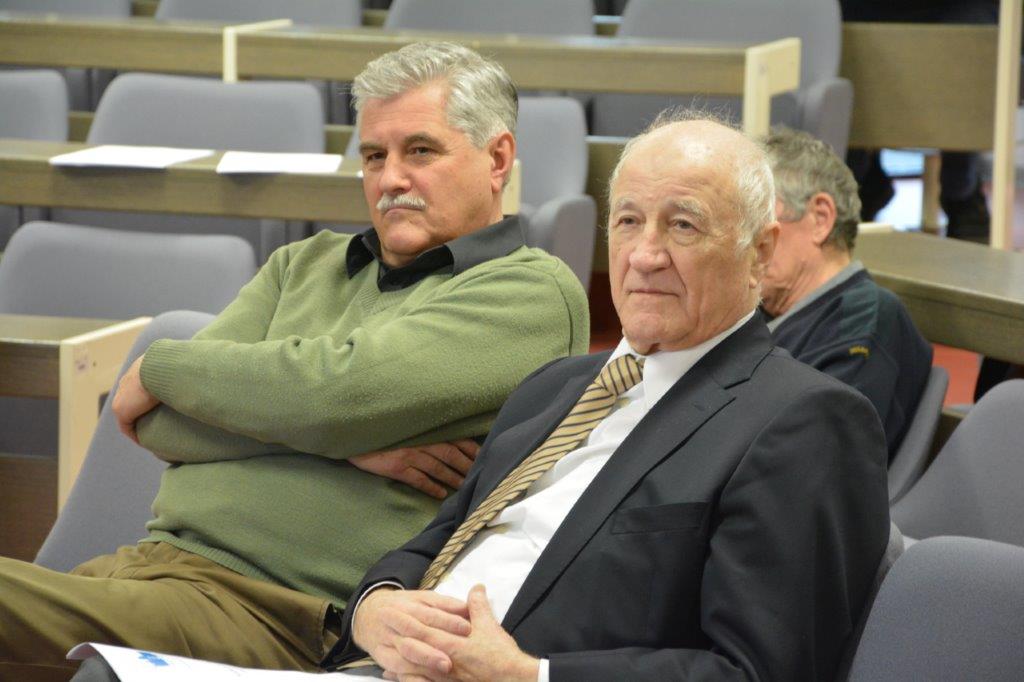 [Speaker Notes: Predsedovanje klubu je leta 2015 na 4. redni skupščini prevzel literat Andrej Brvar – dobitnik Prešernove nagrade za življenjsko delo.]
Literarni večer z Majo Haderlap in ogledom Slovenske čitalnice v Gradcu,15. 10. 2015
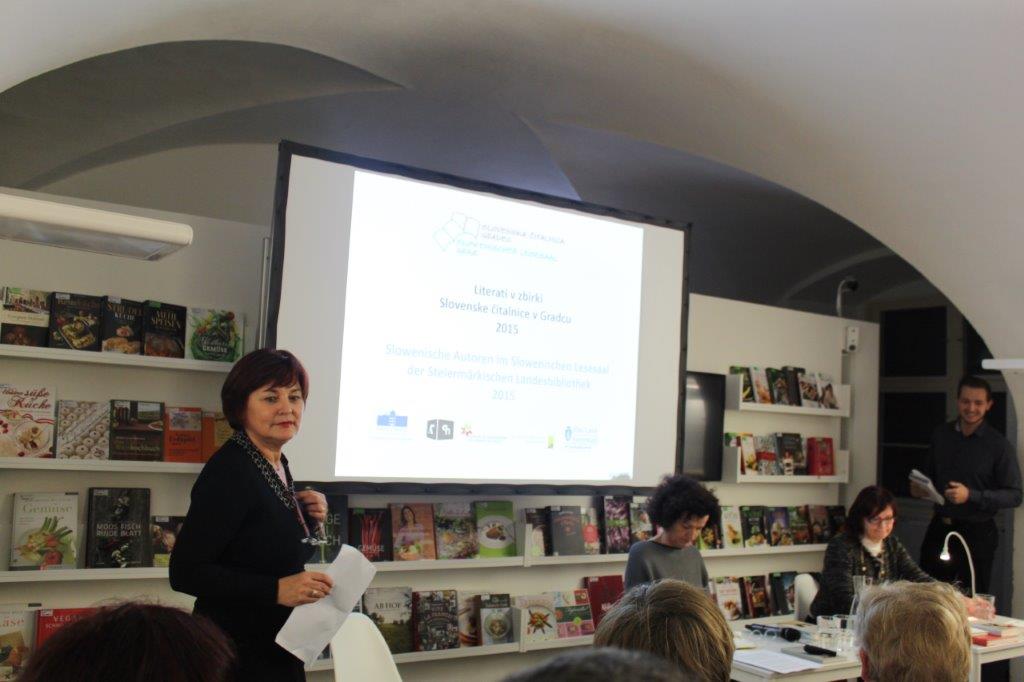 Predavanje dr. Jerneje Ferlež o Veliki kavarni 9. december 2015
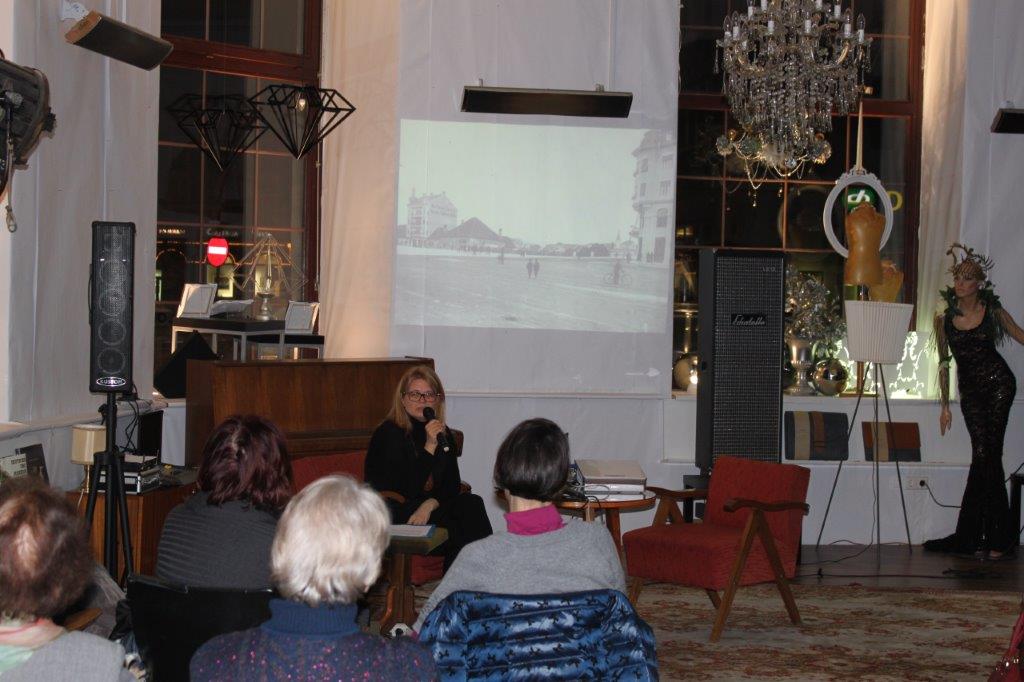 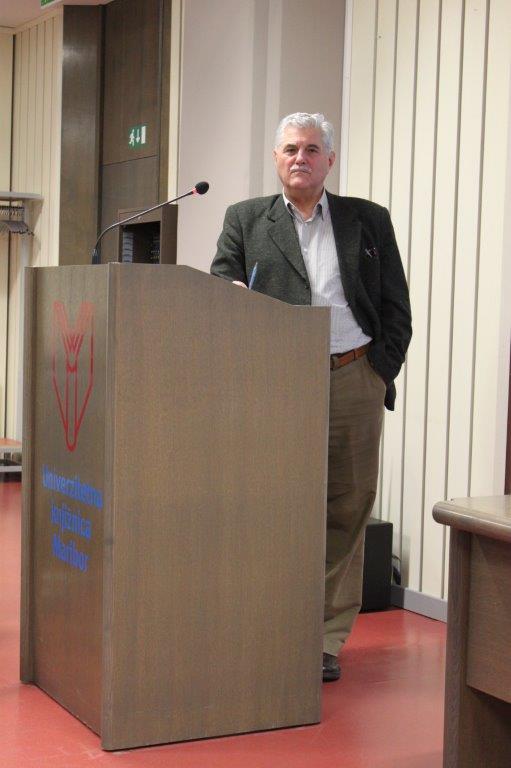 Skupščina 201610. marec 2016
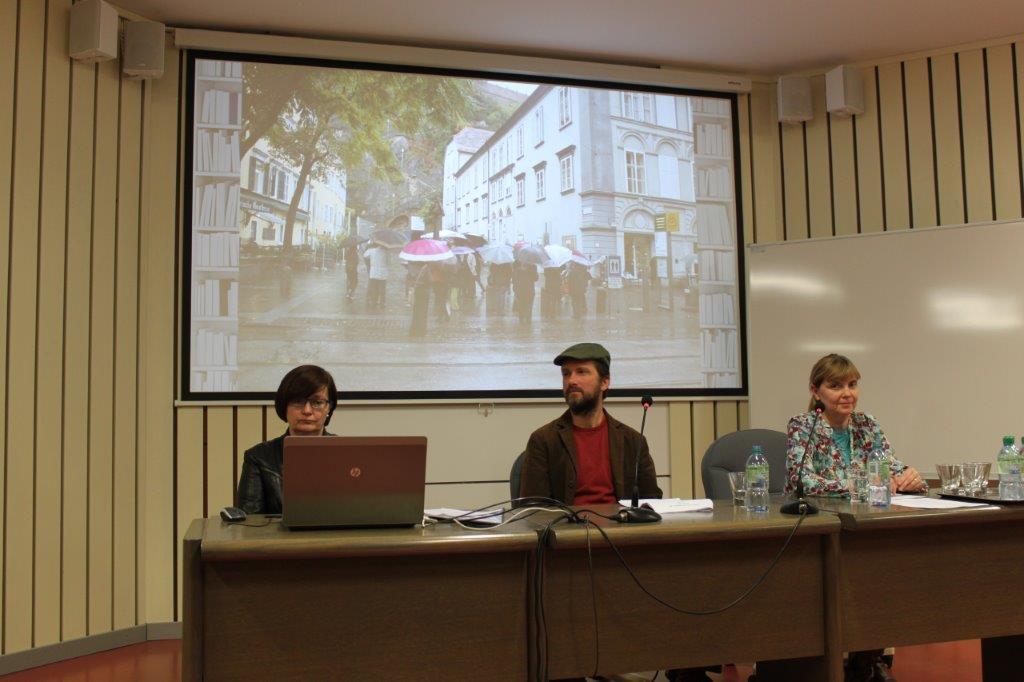 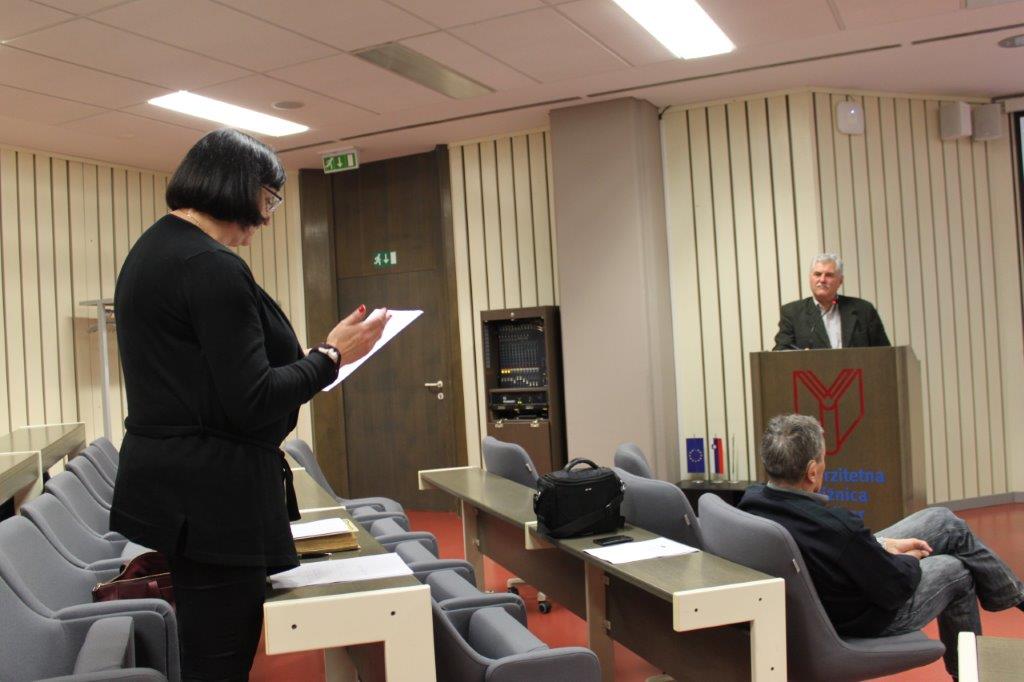 Pogovor s Prešernovim nagrajencem Tonetom Partljičem10. marec 2016
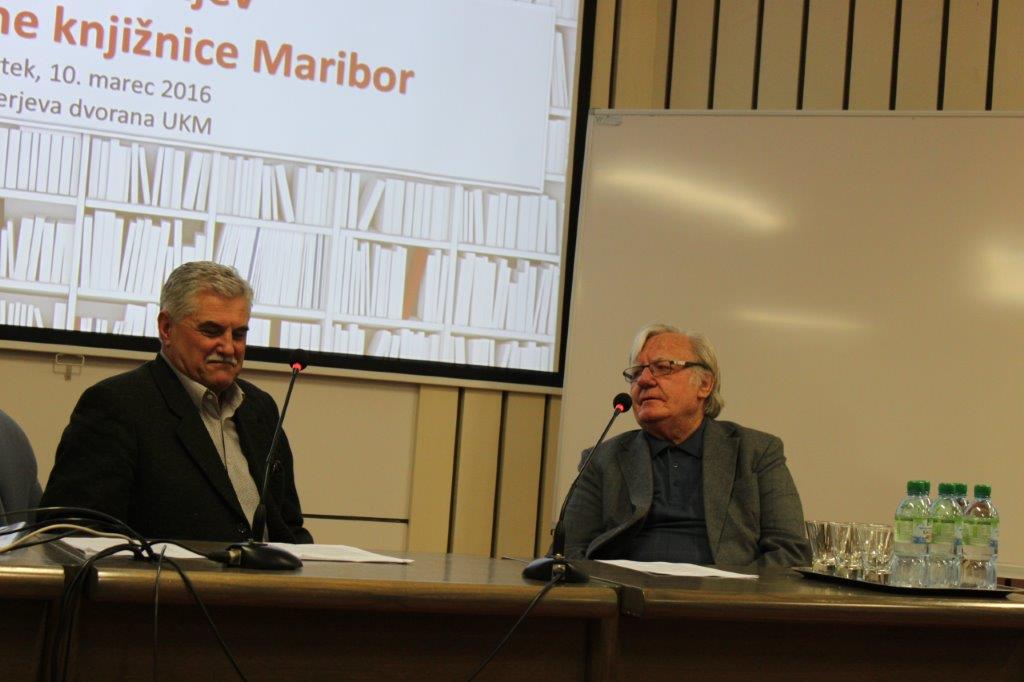 [Speaker Notes: Pogovori s Prešernovimi nagrajenci  – člani  kluba,  so potem sledili vsako leto. Bili smo ponosni na svoje ugledne člane – ob Andreju Brvarju še Tone Partljič ter skladatelju prof.  Tomaž Svete, pa tudi ptujski fotograf Stojan Kerbler.]
Skupščina in predavanje Petre Vidali o Marijanu Krambergerju 29. marec 2017
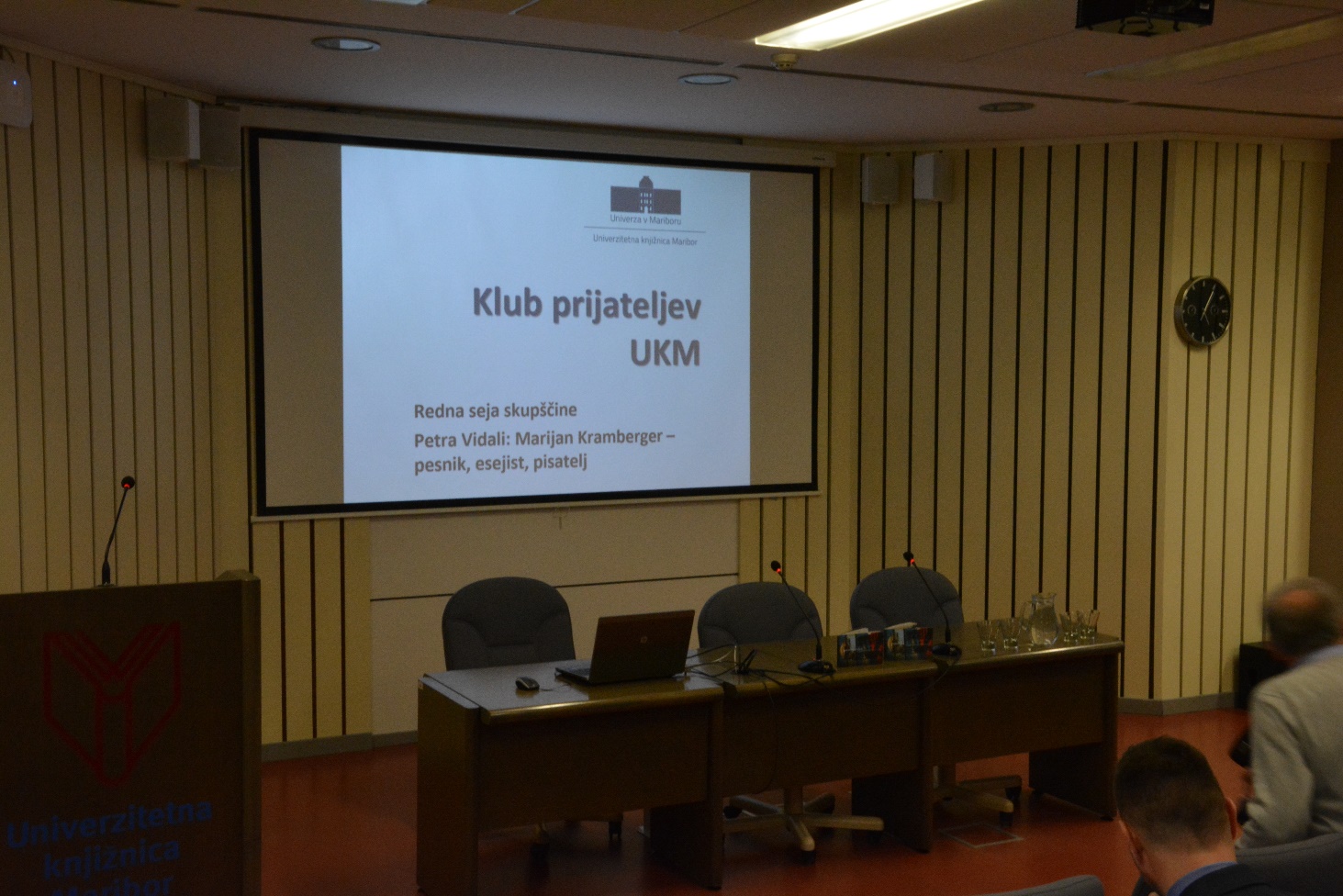 Decembrsko srečanje 2017  19. december 2017
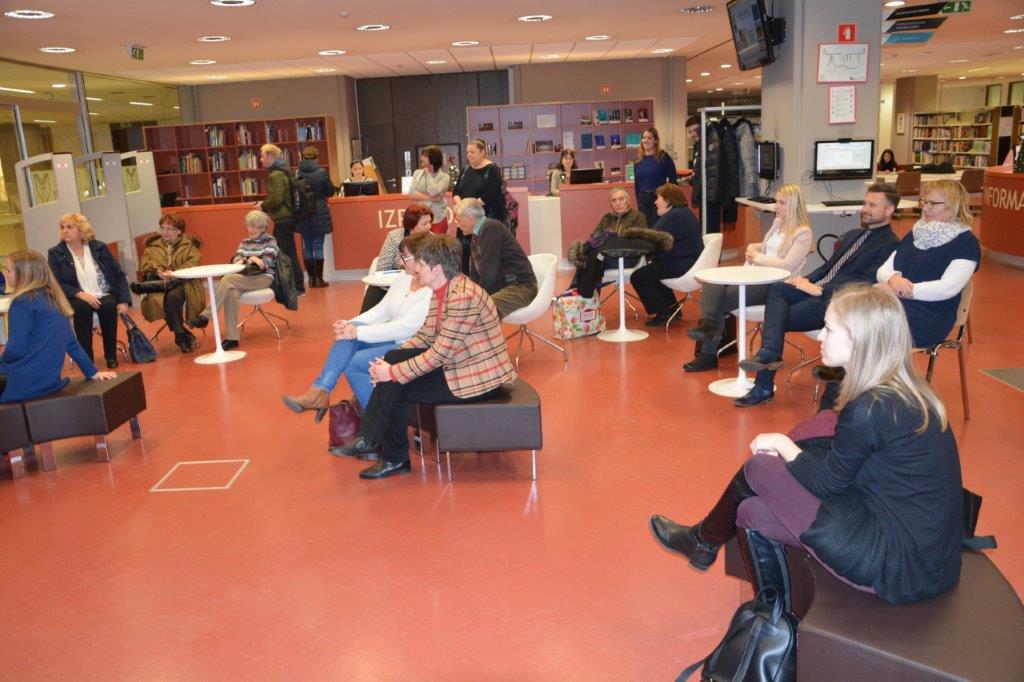 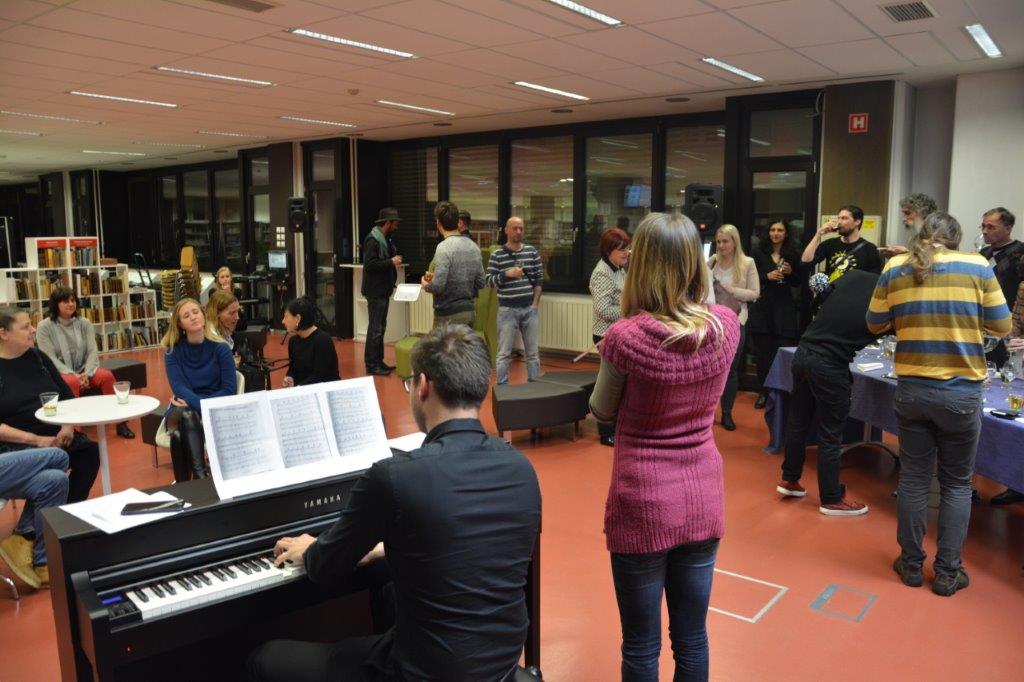 Skupščina in predavanje dr. Aleksandre Gačić in dr. Gregorja Jenuša o Rudolfu Maistru in dr. Karlu Verstovšku 29. marec 2018
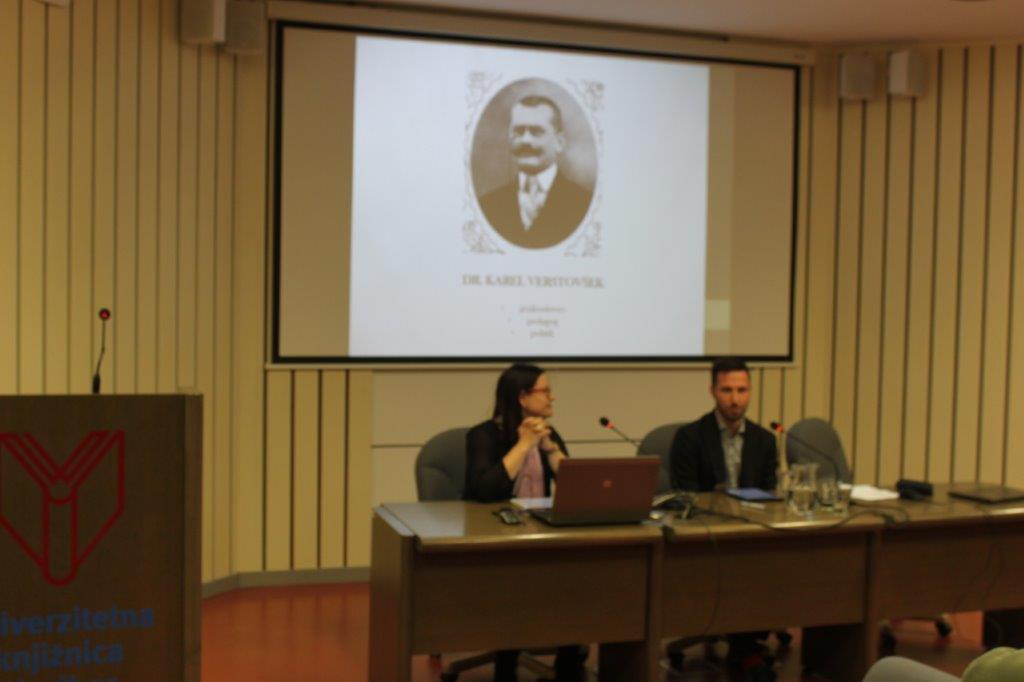 Skupščina in pogovor s Prešernovim nagrajencem mag. Tomažem Svetetom 19. februar 2019
19
Skupščina 202024. februar 2020
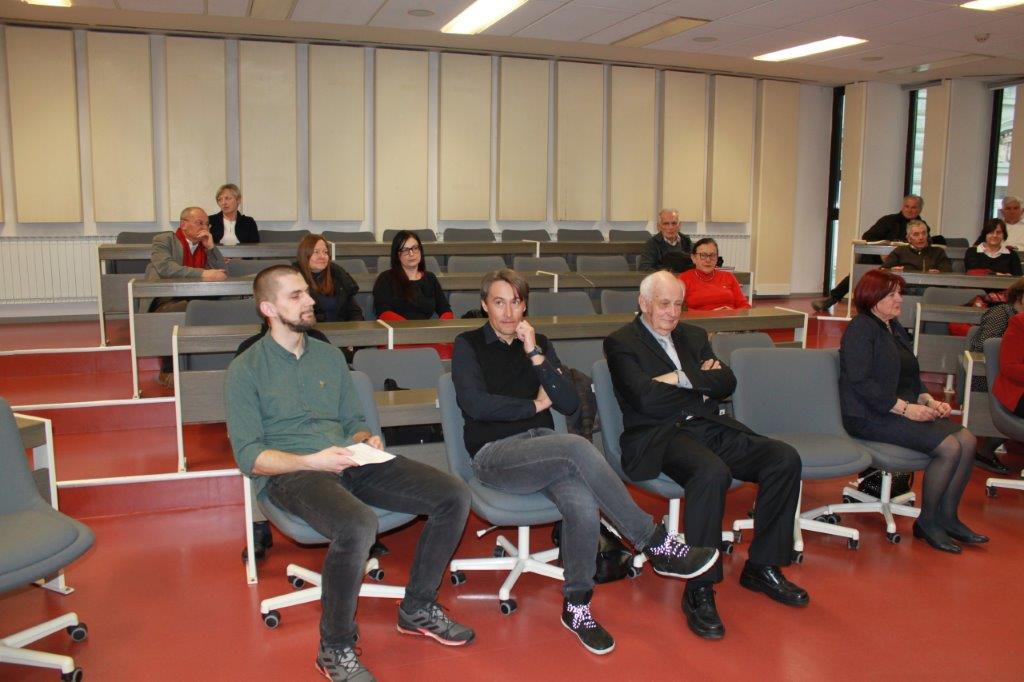 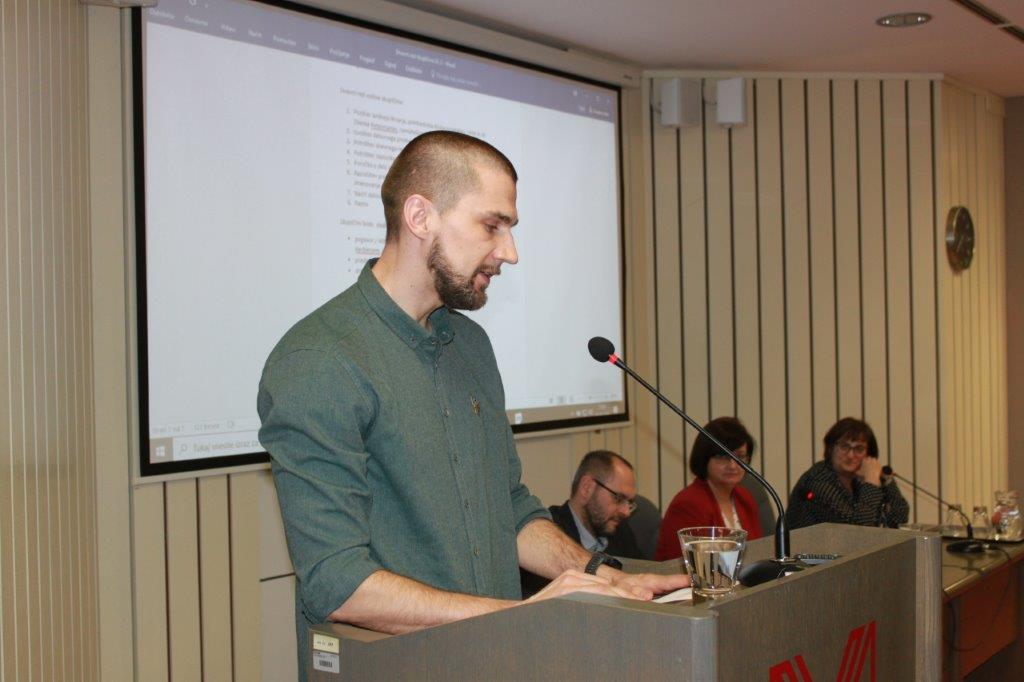 [Speaker Notes: Predsedovanje Klubu prevzame mlajša generacija, - dr. Andraž Stožer - s tem pa zastavimo tudi nov koncept delovanja in pridobivanja članov iz vrst študentov in mlajših sodelavcev na UM.]
Pogovor s Prešernovim nagrajencem fotografom Stojanom Kerblerjem24. februar 2020
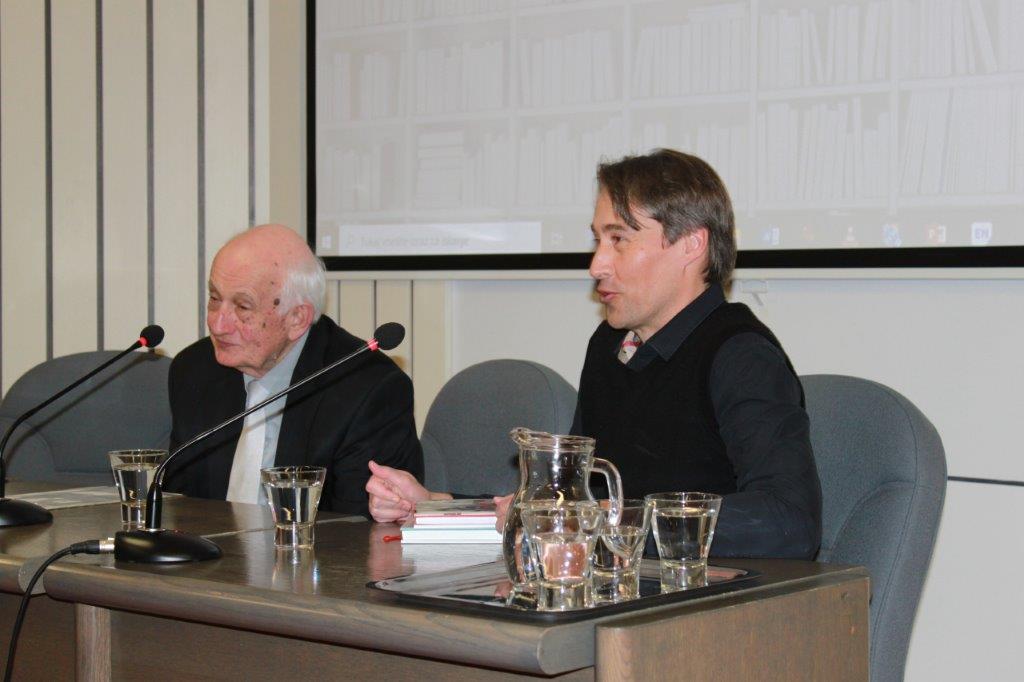 [Speaker Notes: Pogovor z nagrajencem je vodil pisec in programski direktor Beletrine Aleš Šteger.]
Člani in njihove donacije
Ob ustanovitvi: 65 posameznikov in 6 ustanov
Konec leta 2020: 91 posameznikov in 12 ustanov
[Speaker Notes: Knjižnica je tako v devetih letih lahko svojo ponudbo uporabnikom obogatila z marsikatero pridobitvijo, ki si je sicer ne bi mogla privoščiti – v prvih letih so to bili tablični računalniki, videokamera in klavinova, nato glasbeni fotelj, kiosk za branje novic in 3D-tiskalnik. Sledila je finančna pomoč s sredstvi prispevkov članov za ureditev menjalnice knjig Živa veriga, Glazerjeve knjižnice, naposled pa še za ureditvi domoznanske čitalnice s policami in lično omaro za faksimilirane izdaje ter za ureditev šahovskega kotička. Donacije so bile raznolike, a vsakokrat znova pomembne.
Umrli 3 člani, dva sta izstopila.]
Tablični računalniki, 2013
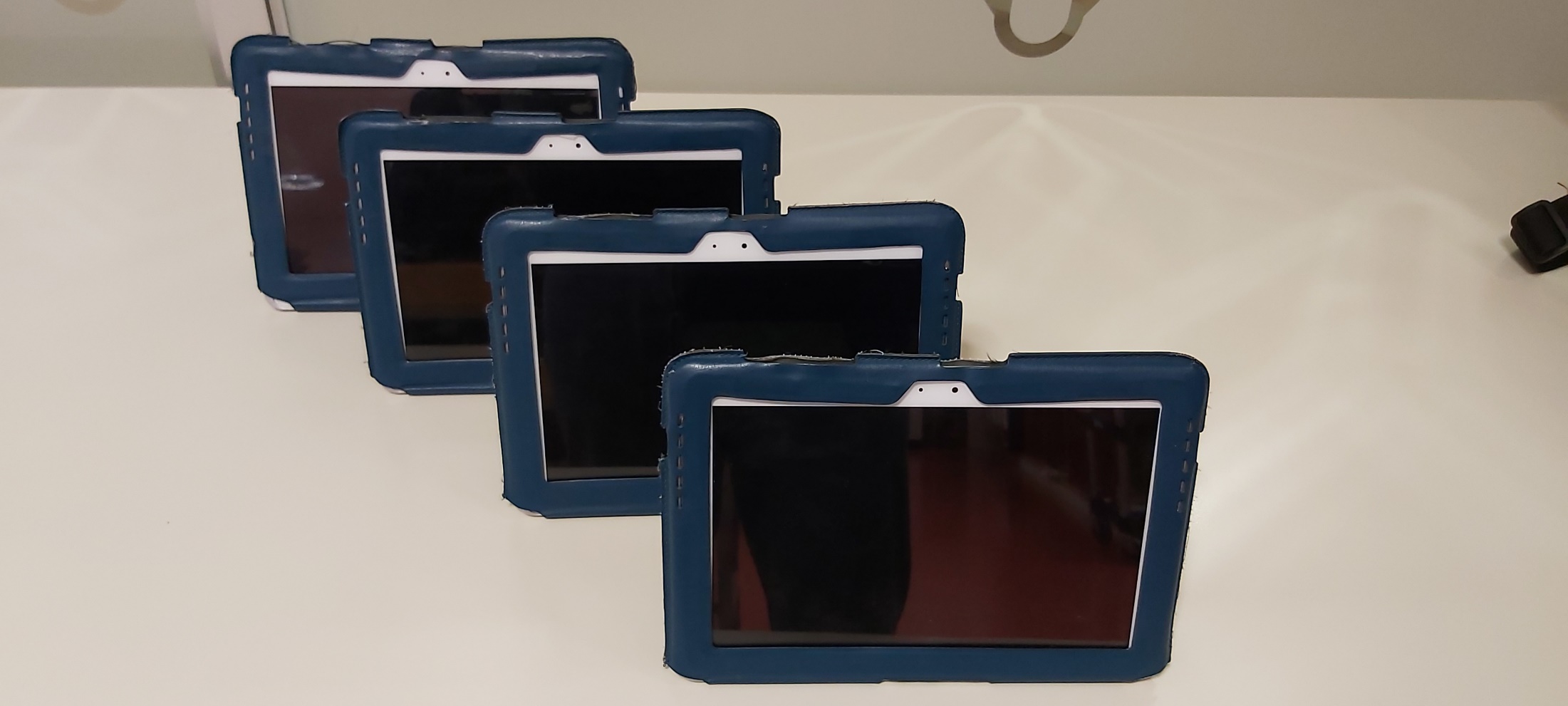 Video kamera, 2014
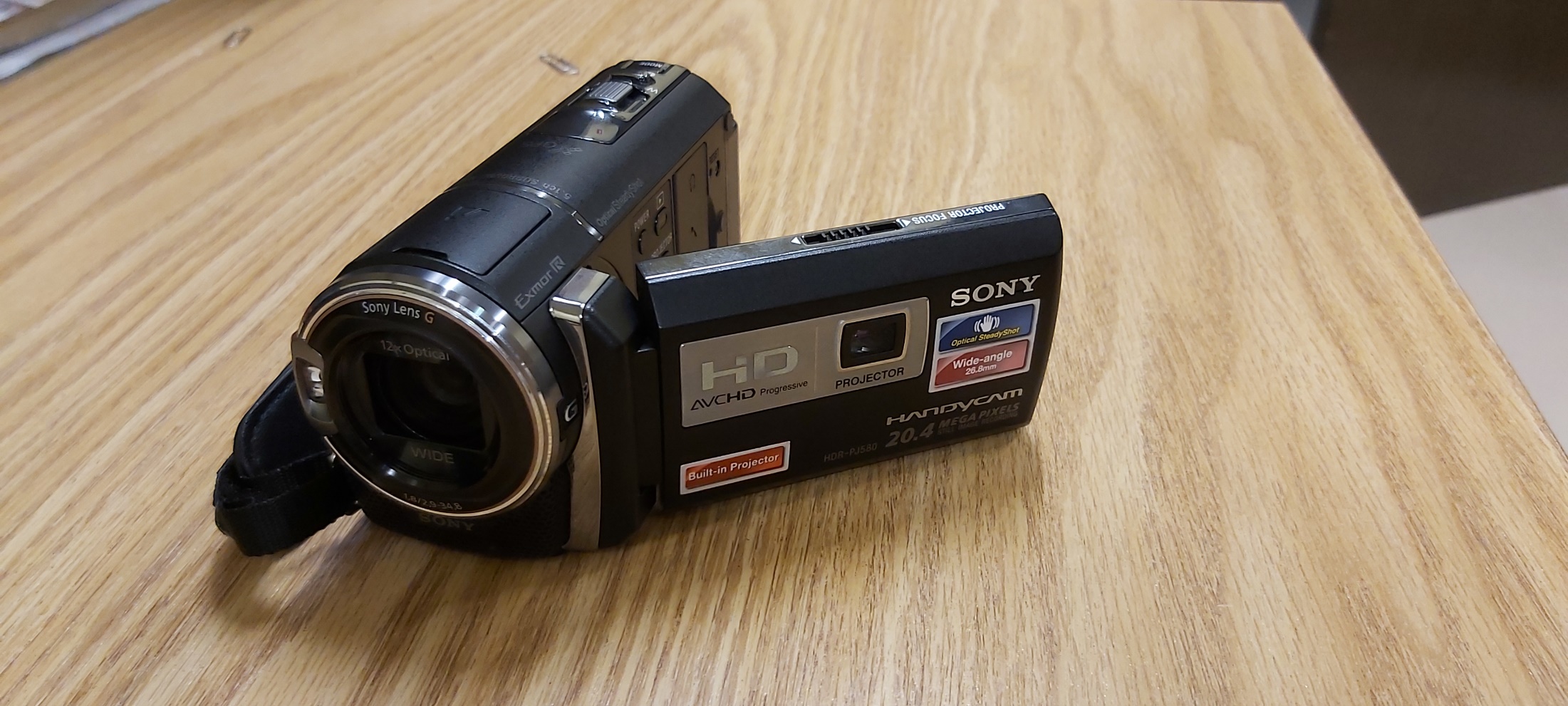 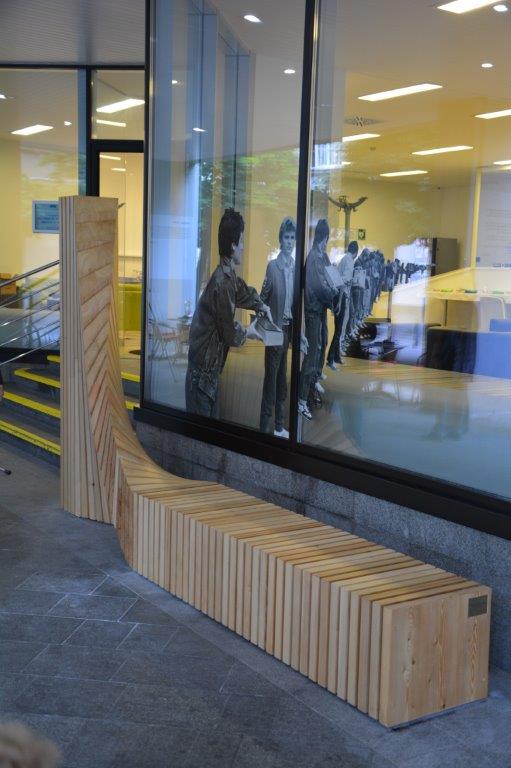 Menjalnica knjig,UKM in Zgodba o klopeh in ljudeh,2015
[Speaker Notes: Enako dragoceni kot materialni so nam tudi vsebinski prispevki članov pri ponudbi, razvoju in ugledu knjižnice. Člani so pogosto podajali zamisli za razstave in prireditve in sodelovali pri njihovi izvedbi, veliko pa nam je pomenilo tudi to, da so v javnosti za knjižnico in o njej velikokrat zastavili svojo besedo. Zahvaliti se želim dr. Marjeti Ciglenečki s FF, gospe Meti Gaberšek Prosenc, Zori A. Jurič,]
Klavinova, 2016
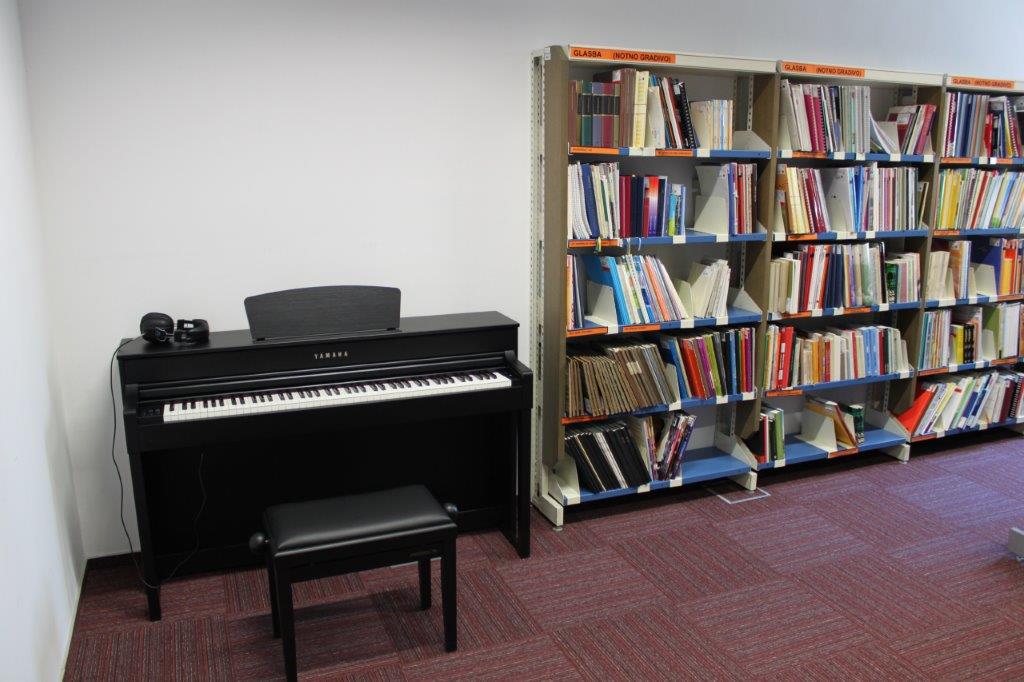 Glasbeni sprostitveni fotelj2017
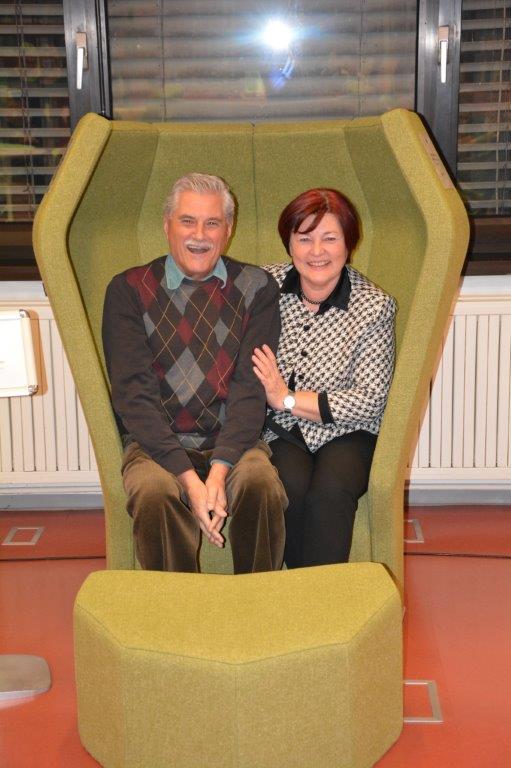 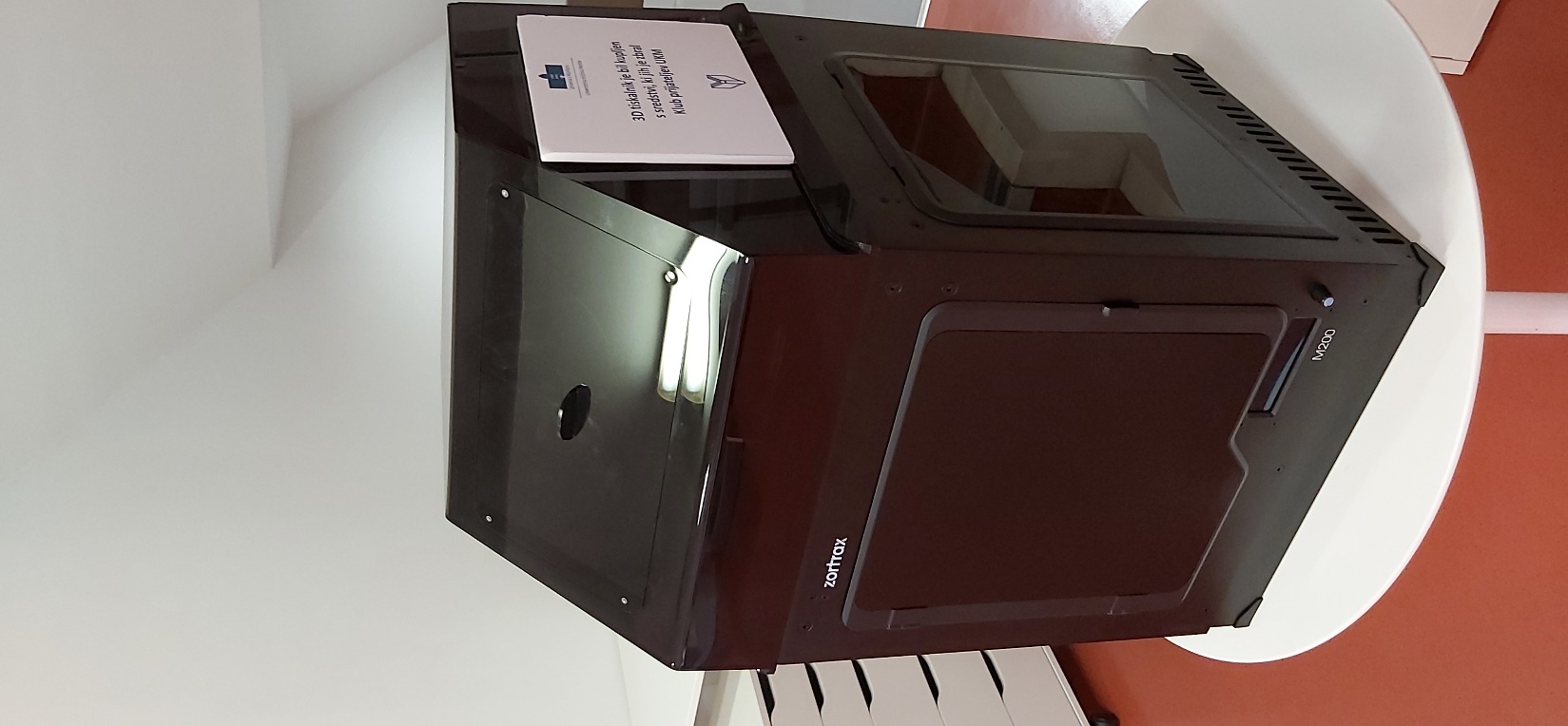 3-D tiskalnik,2018
Ureditev Glazerjeve knjižnice,več donatorjev, 2018
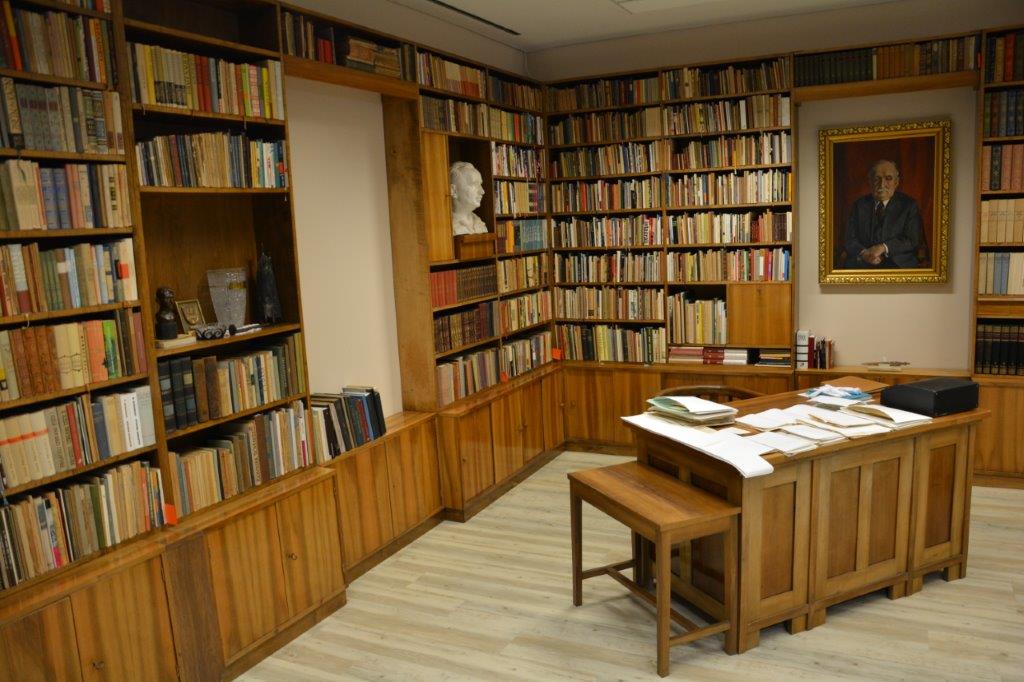 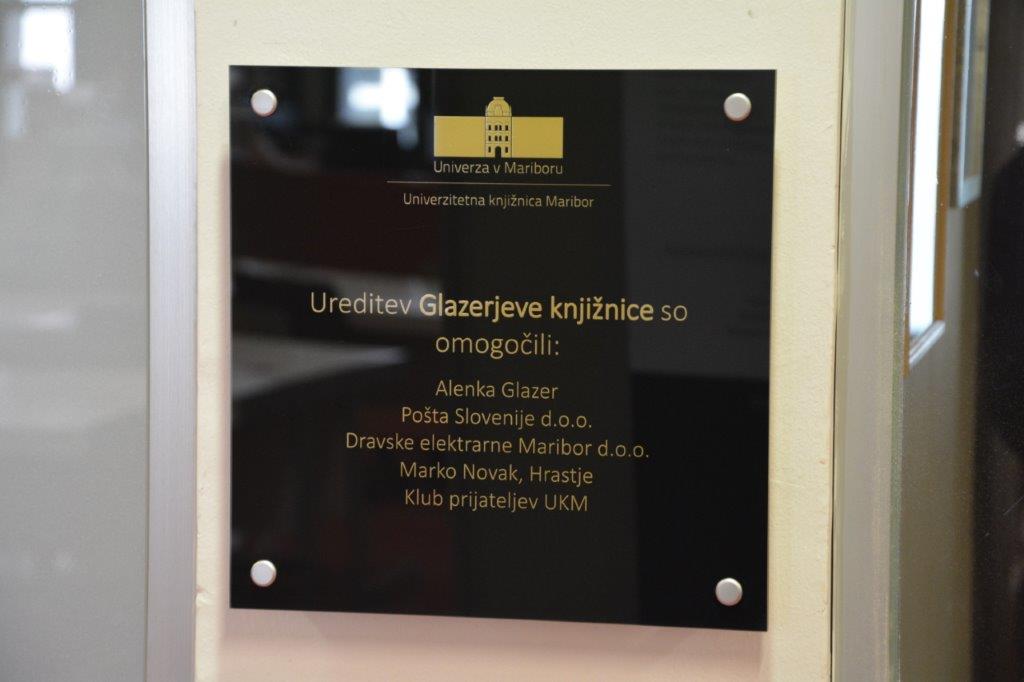 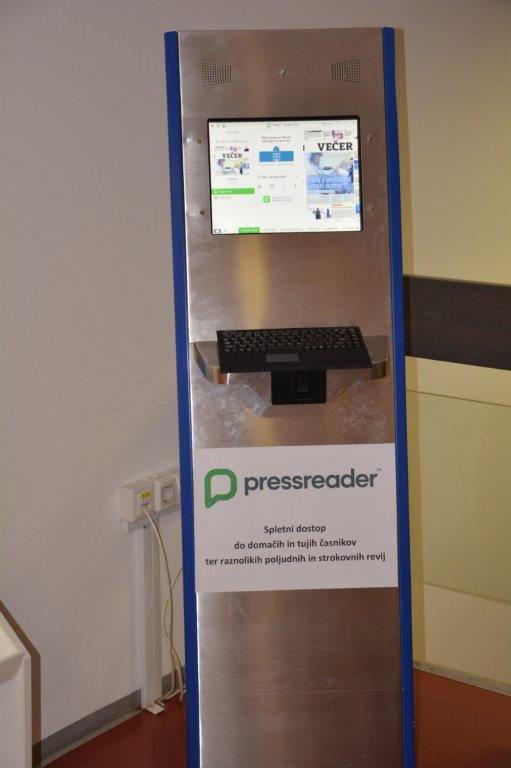 Kiosk za branje noviciz dnevnega časopisja2019
Knjižna omara za faksimilirane izdaje, 2020
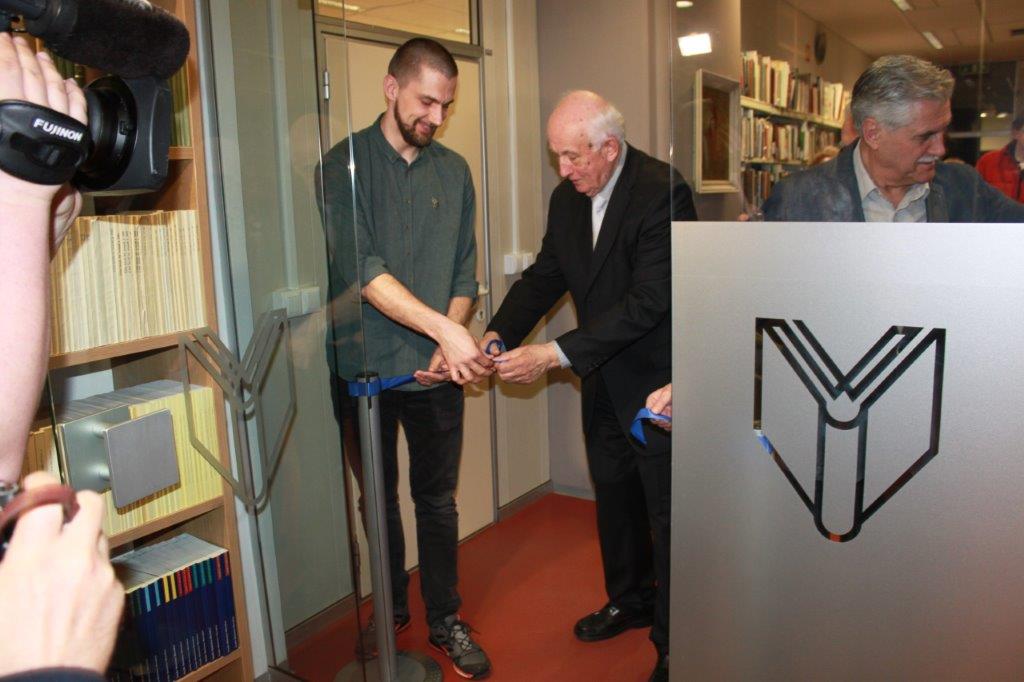 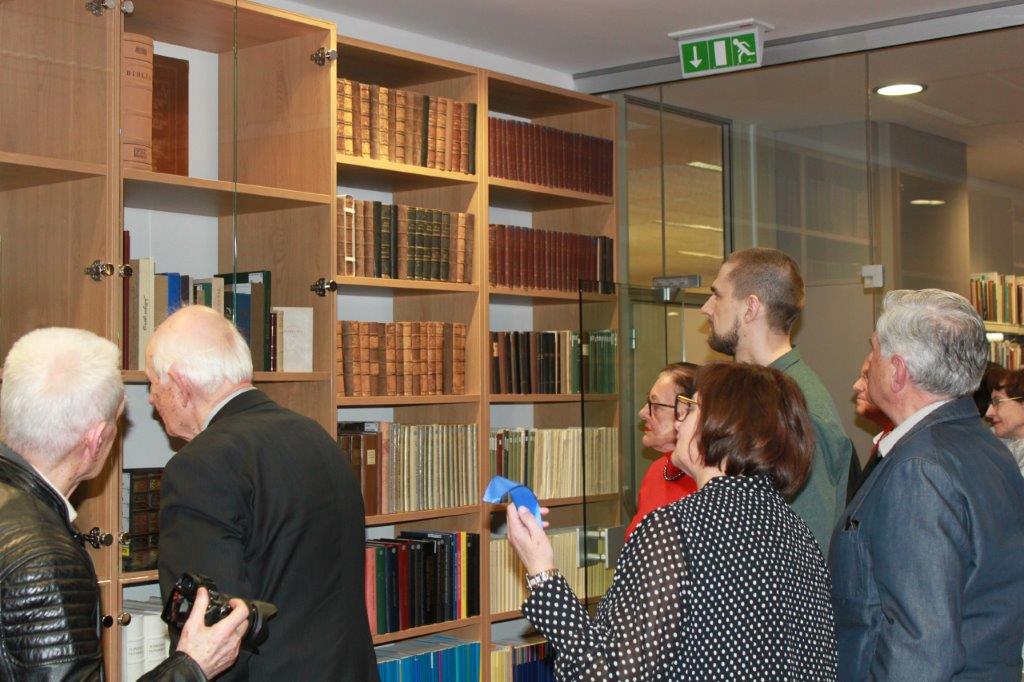 Ureditev šahovskega kotička,več donatorjev, 2020
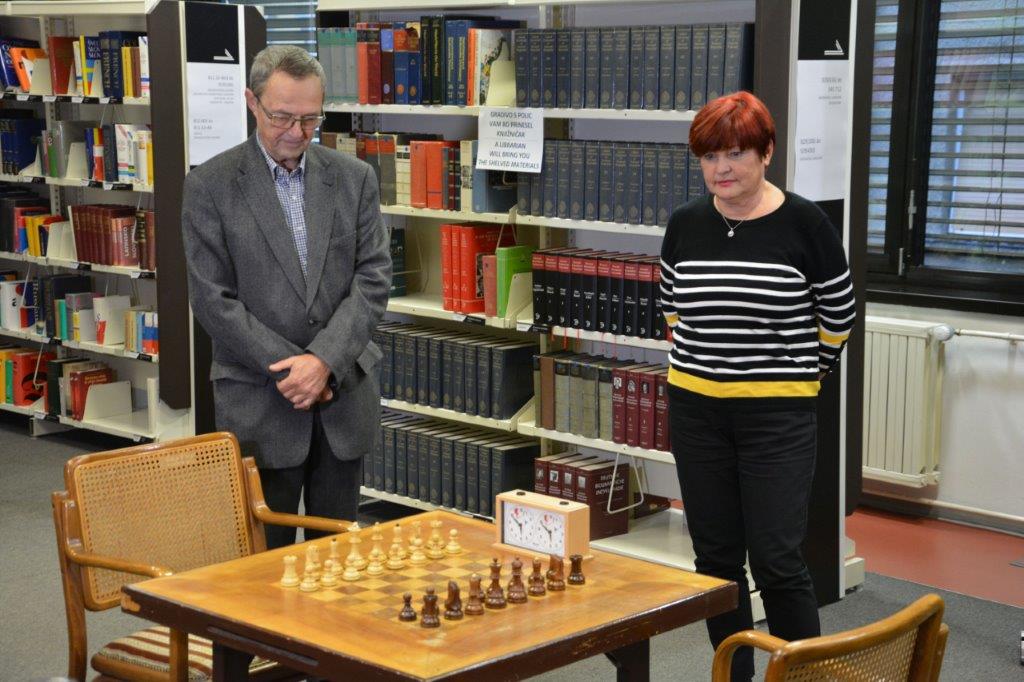 Ureditev prostora za 3 D-tiskanje, 2021
UKM v številkah
Osebna izkaznica UKM
35
Pridobitve v UKM 2010 – 2021
Pridobitve v UKM 2010 – 2021 (1)
senat UM potrdi skupne naloge knjižničnega sistema UM; članice so jih pričele sofinancirati;
prenos Digitalne knjižnice Univerze v Mariboru na strežnik UKM; prevzem “help deska” v letu 2013;
zametek današnjega Repozitorija UKM (2012);
enotna akademska izkaznica;
sprejeti strokovni standardi in priporočila za organizacijo, delovanje in evalvacijo visokošolskih knjižnic (v sodelovanju z UKM);
30 let Avstrijske čitalnice v UKM in 8 let Slovenske čitalnice v Gradcu
37
Pridobitve v UKM 2010 – 2021 (2)
posodobitev prostorov za uporabnike v 1. nadstropju
čitalnica ČUK (2013)
energijska sanacija UKM
in obnova 3. nadstropja (2014)
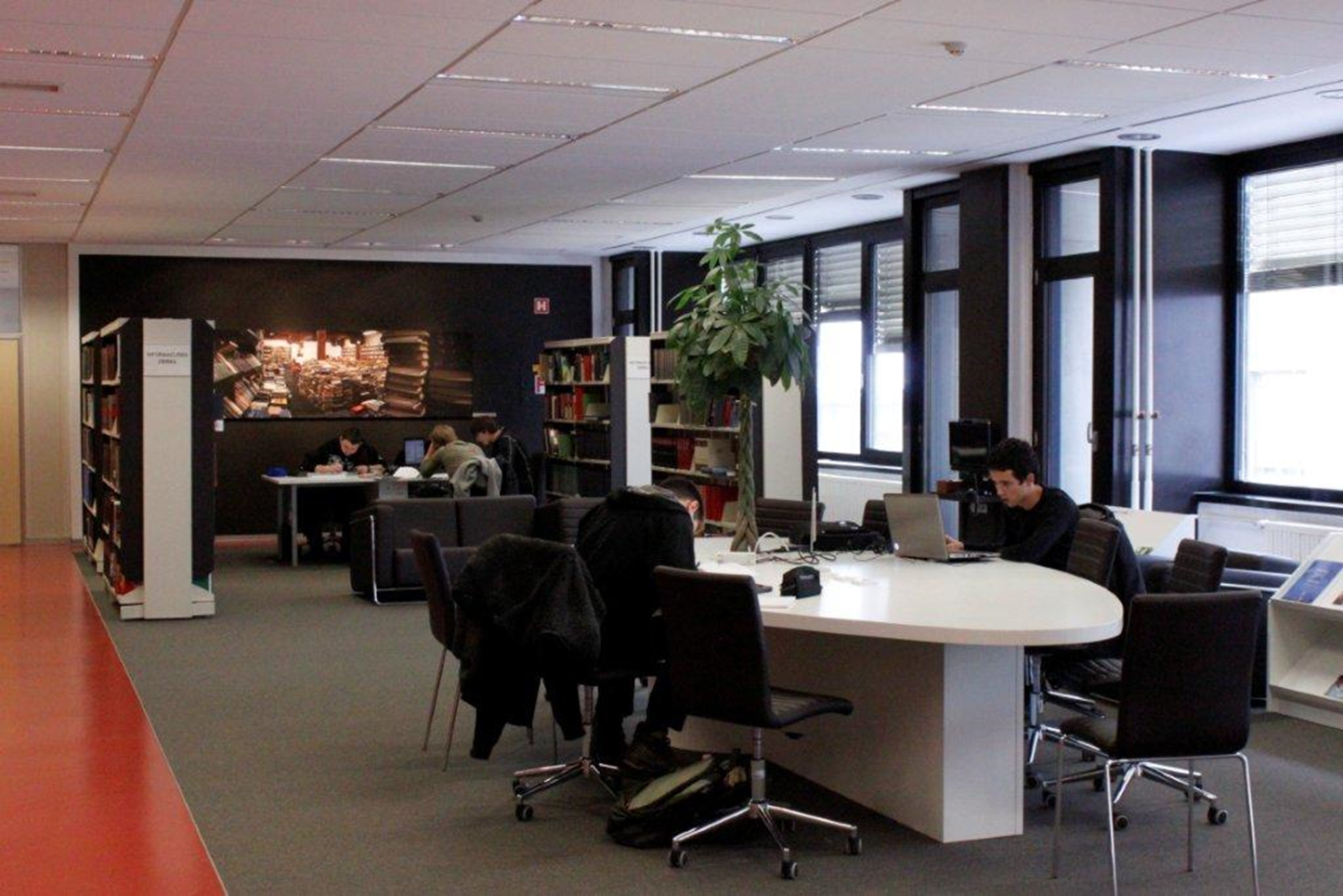 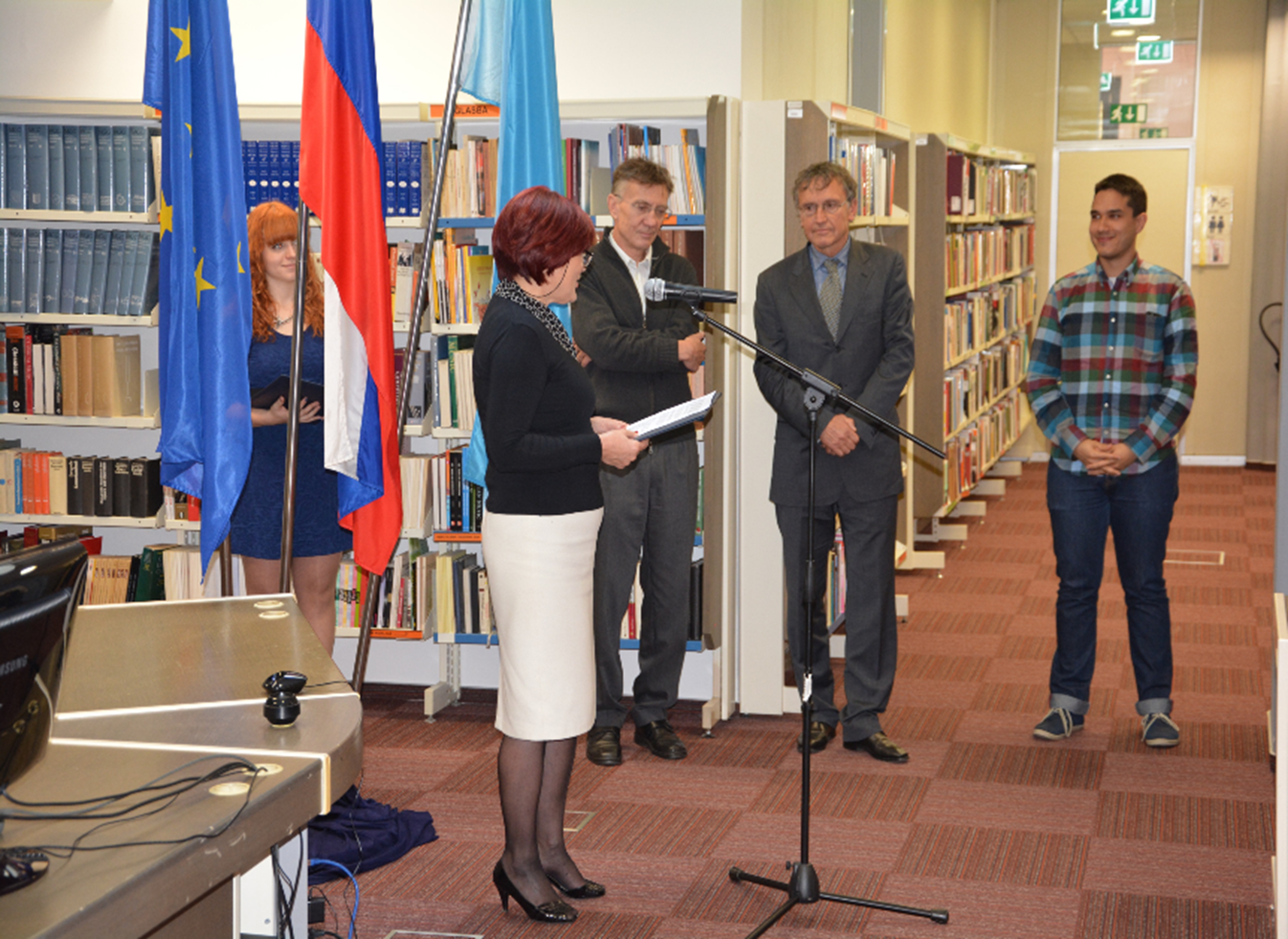 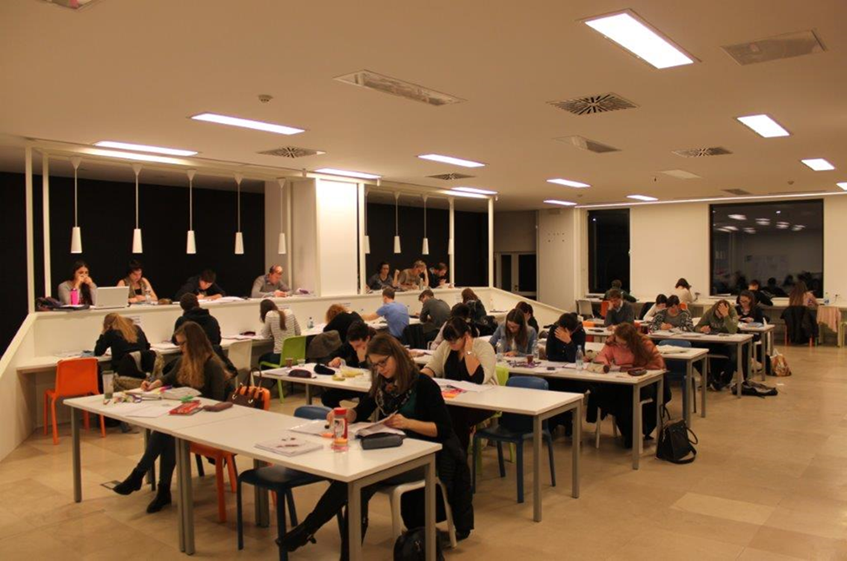 38
Pridobitve v UKM 2010 – 2021 (3)
„živa veriga 2“ - slavnostna postavitev 1.000.000 izvoda na polico v prenovljenih prostorih;
Od listka do klika – 30 let avtomatizacije knjižnic – od prvega bibliografskega zapisa v COBISS, ki je nastal v UKM;
uvedba storitev odprtega dostopa za UM; portal Odprimo:UM;
enotna vstopna točka za vse gradivo na UM – najkrajša pot do polnega besedila
reorganizacija  v UKM.
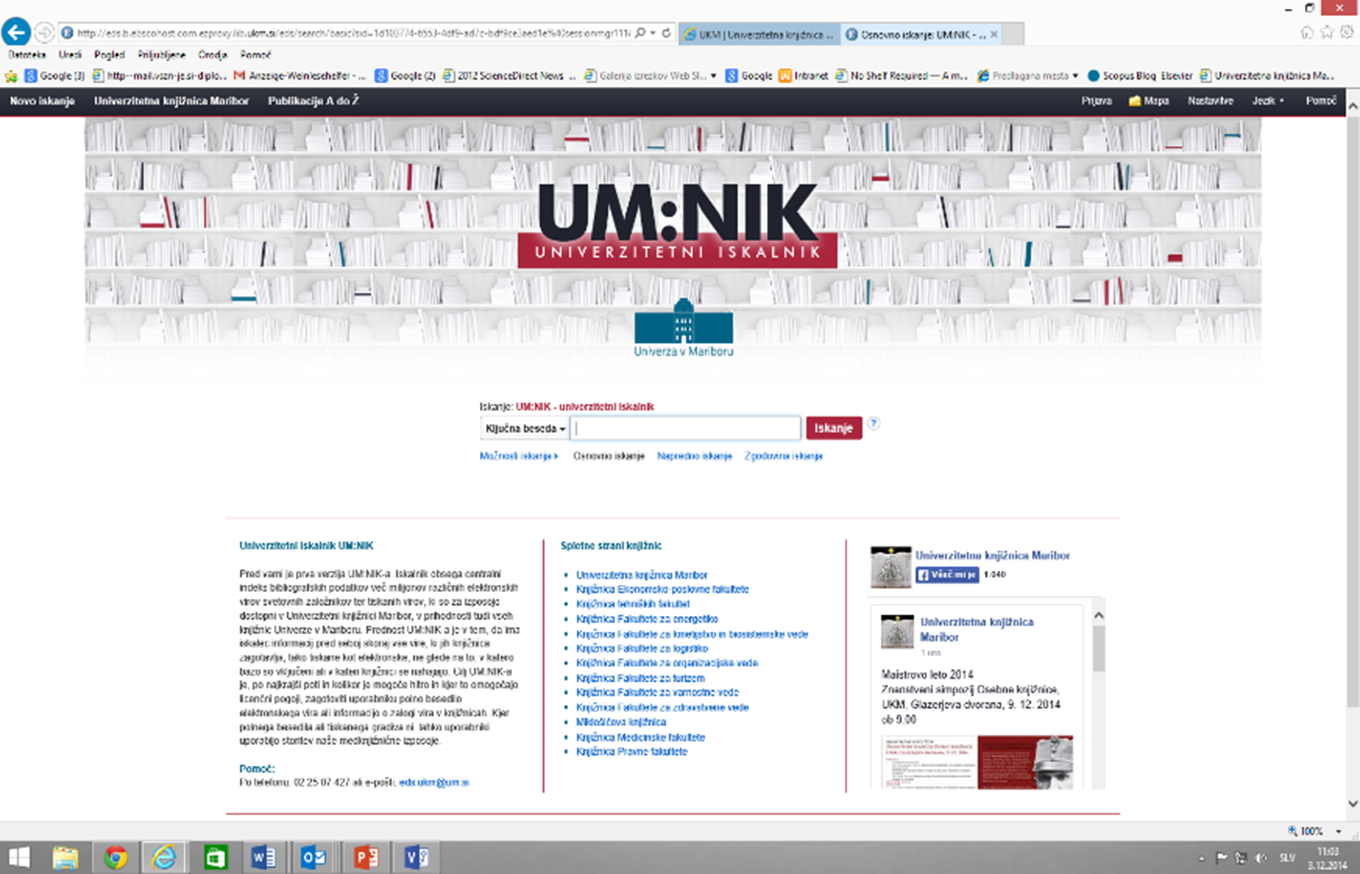 39
Pridobitve v UKM 2010 – 2021 (4)
Študentski oktober v UKM;



Maistrova knjižnica – kulturni spomenik državnega pomena;
odprtje Glazerjeve knjižnice;
nov usmerjevalni sistem v UKM;
brezgotovinsko poslovanje 
za uporabnike;
digitalizacija – produkcijski skener
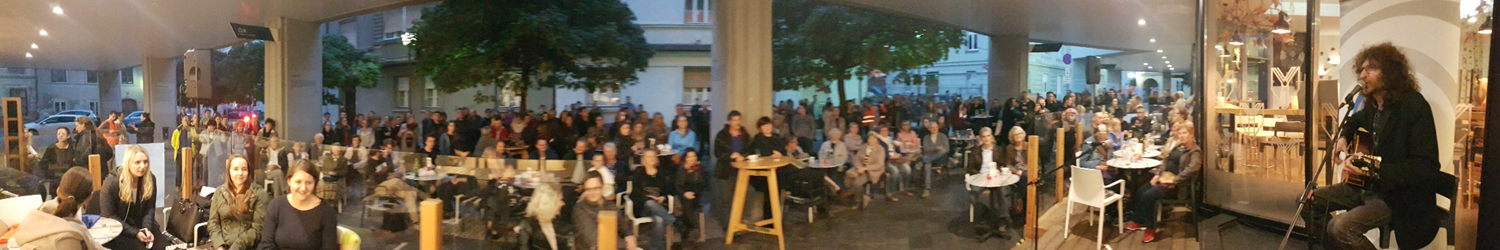 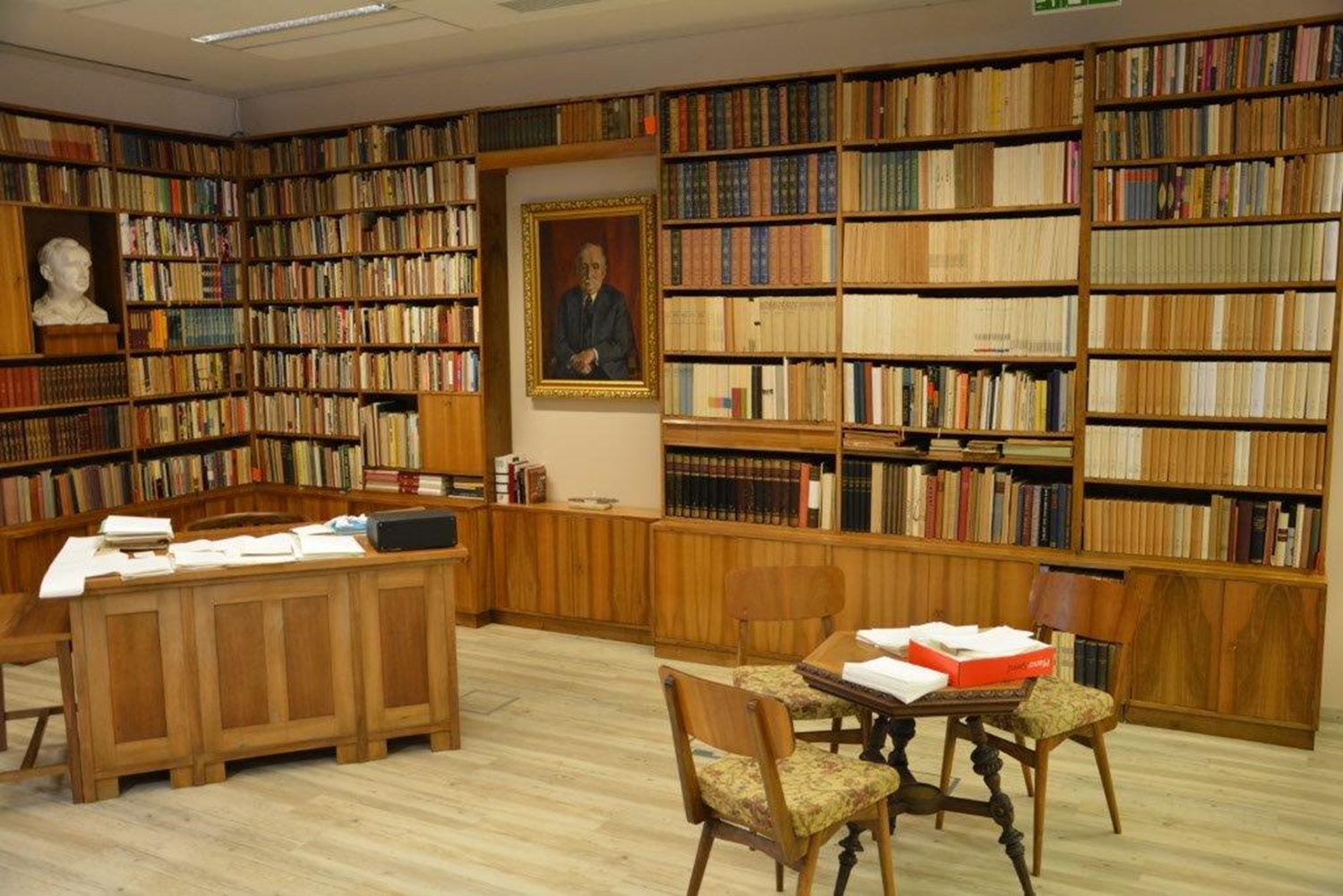 40
Pridobitve v UKM 2010 – 2021 (5)
ureditev skladišč s premičnimi policami – dar NLB in CSD;
skupno javno naročilo knjižničnega gradiva za vse članice UM;
skrb za knjižnici članic Fakultete za energetiko in Fakultete za turizem;
koordinacija knjižnične dejavnosti za vse članice UM;
Strategija razvoja UKM 2021-2025:
https://ukm.um.si/podprimo-ustvarjalnost-strategija-razvoja-ukm-2021-2025
41
UKM v epidemiji COVID
Knjižnica v epidemiji COVID
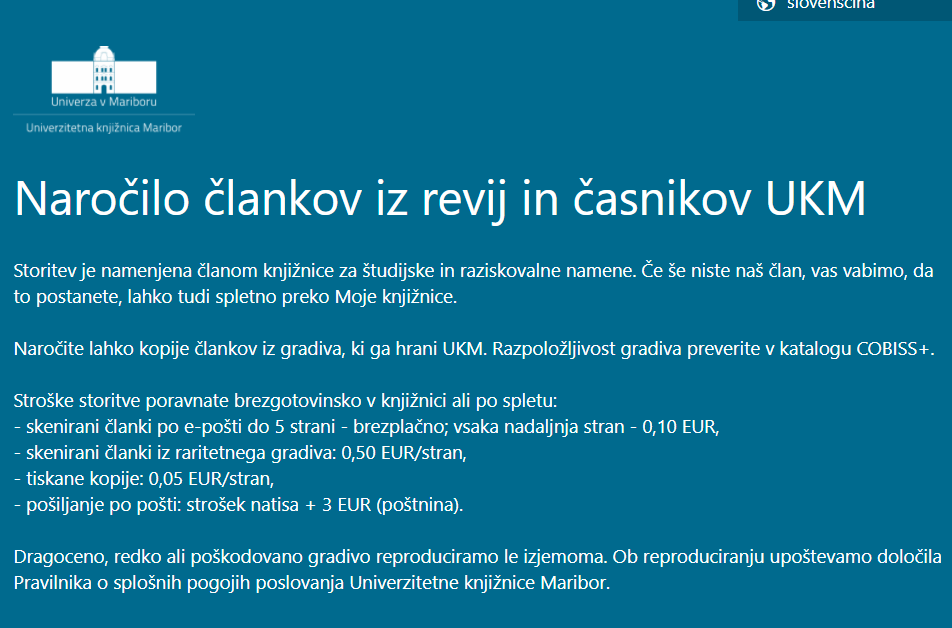 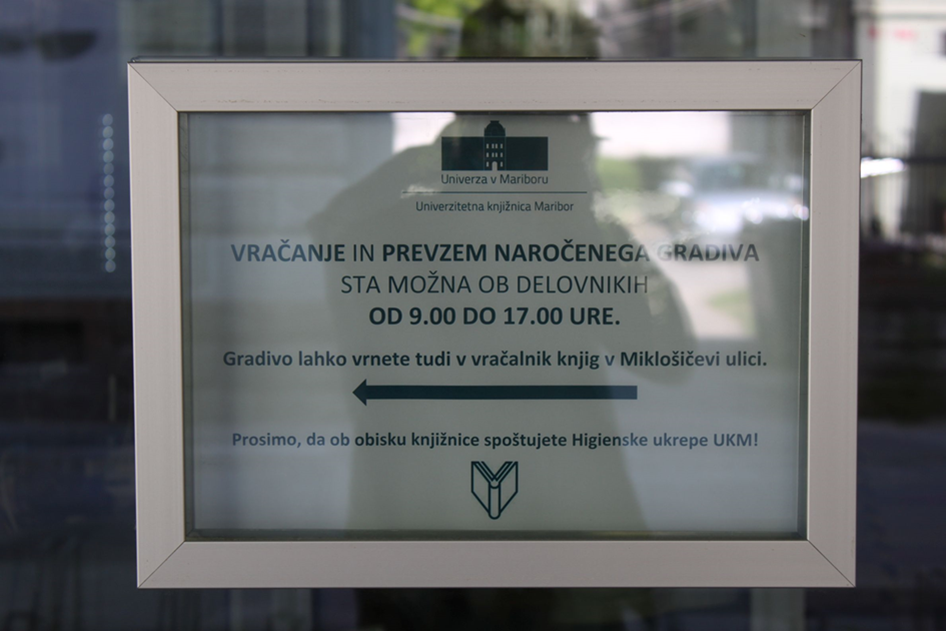 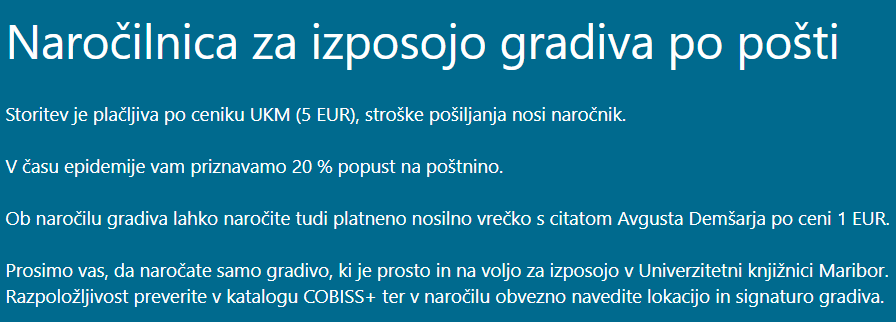 43
Knjižnica v karanteni
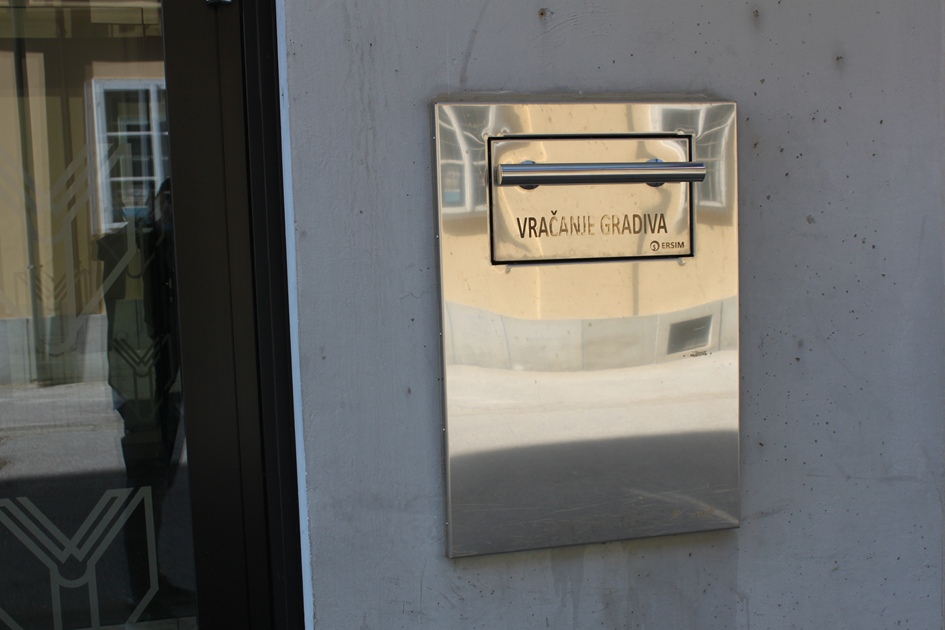 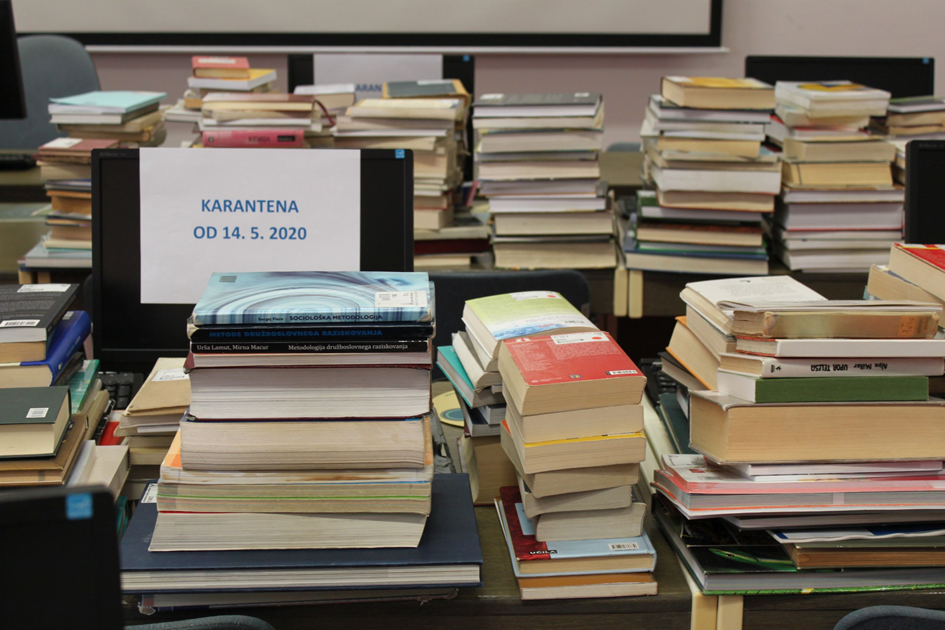 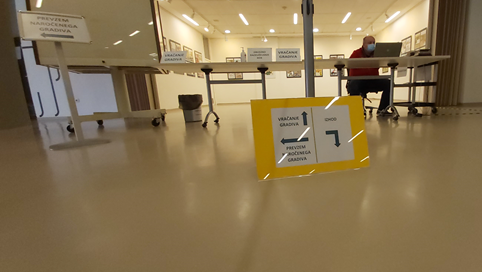 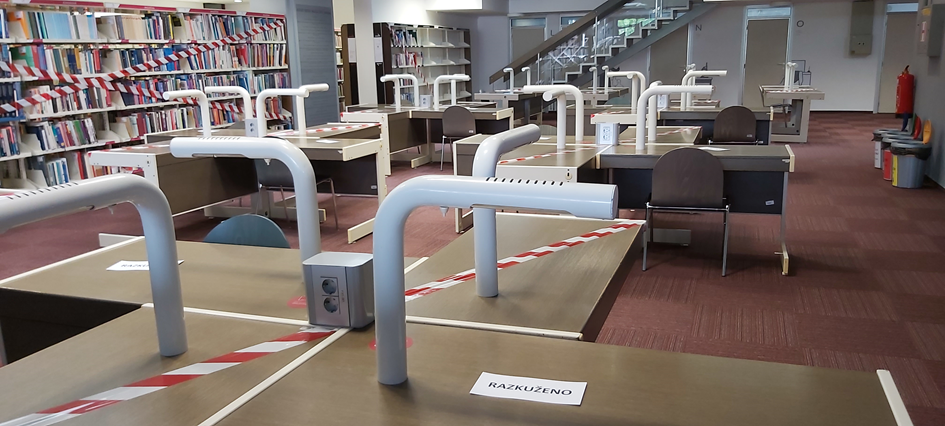 44
Izposoja v pritličju
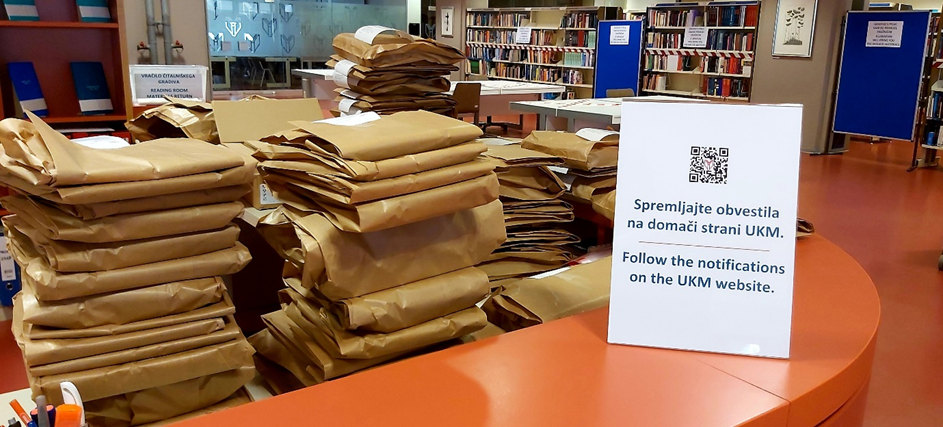 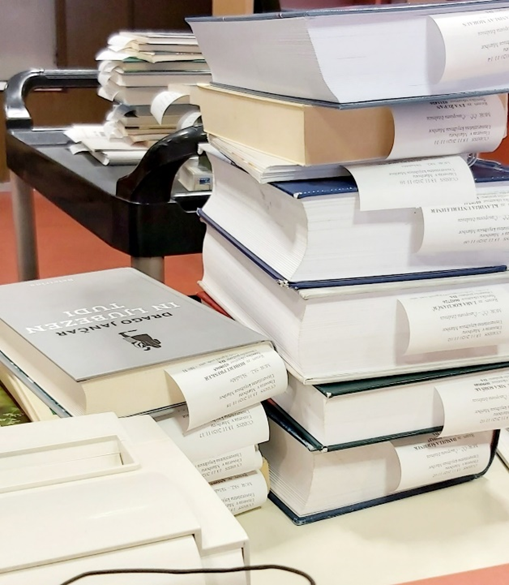 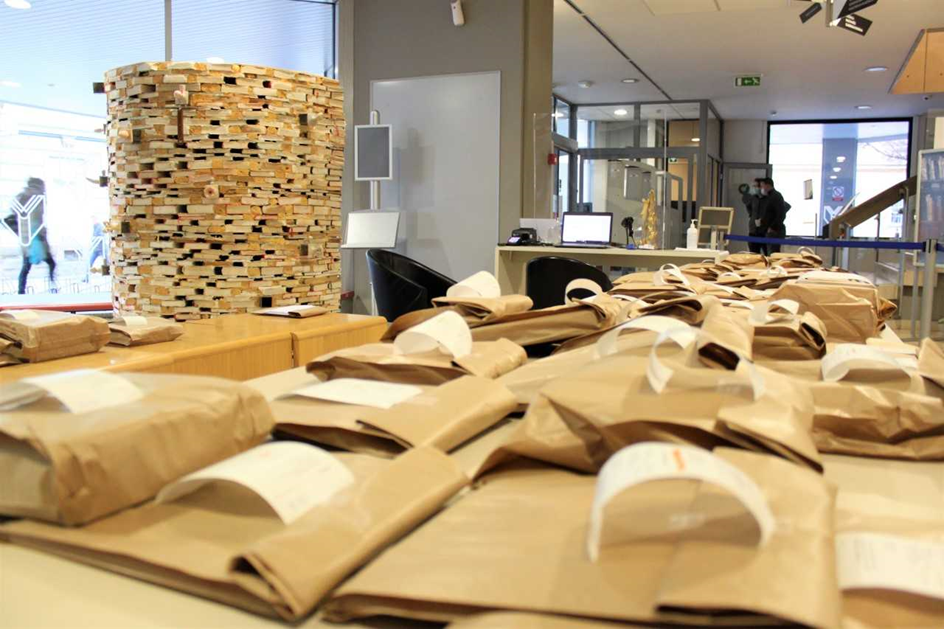 45
ČUKomat 24/7
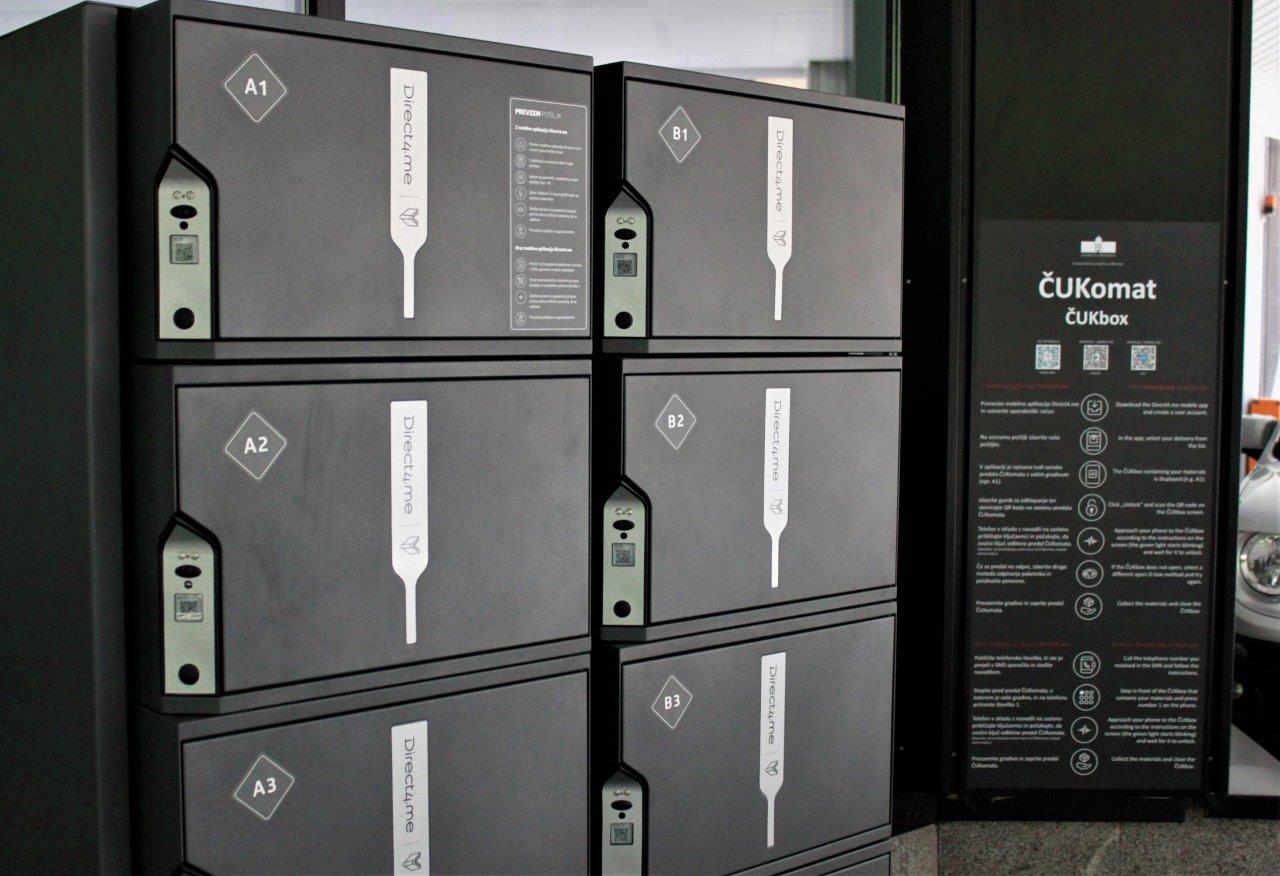 46
Podzemlje UKM
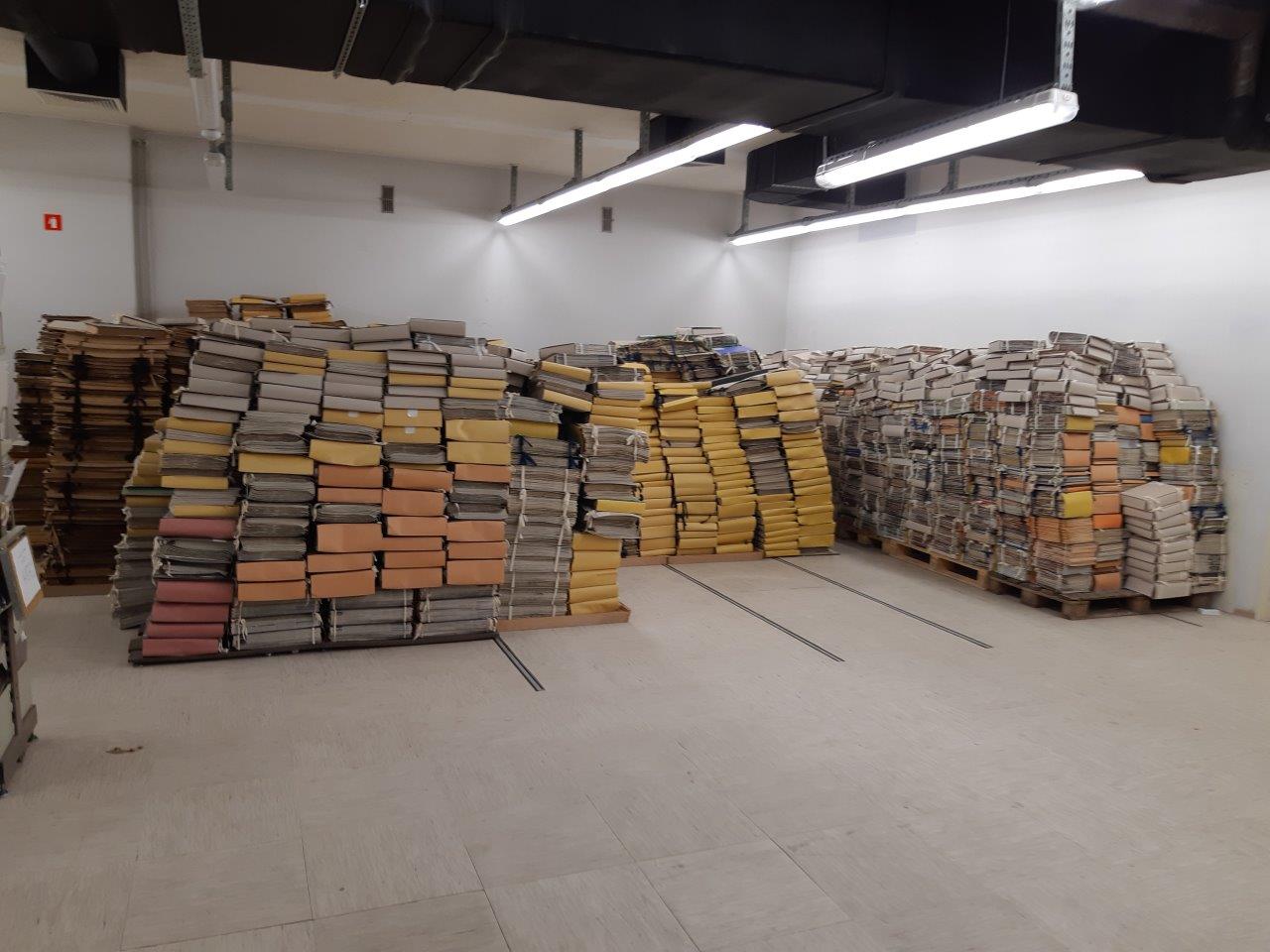 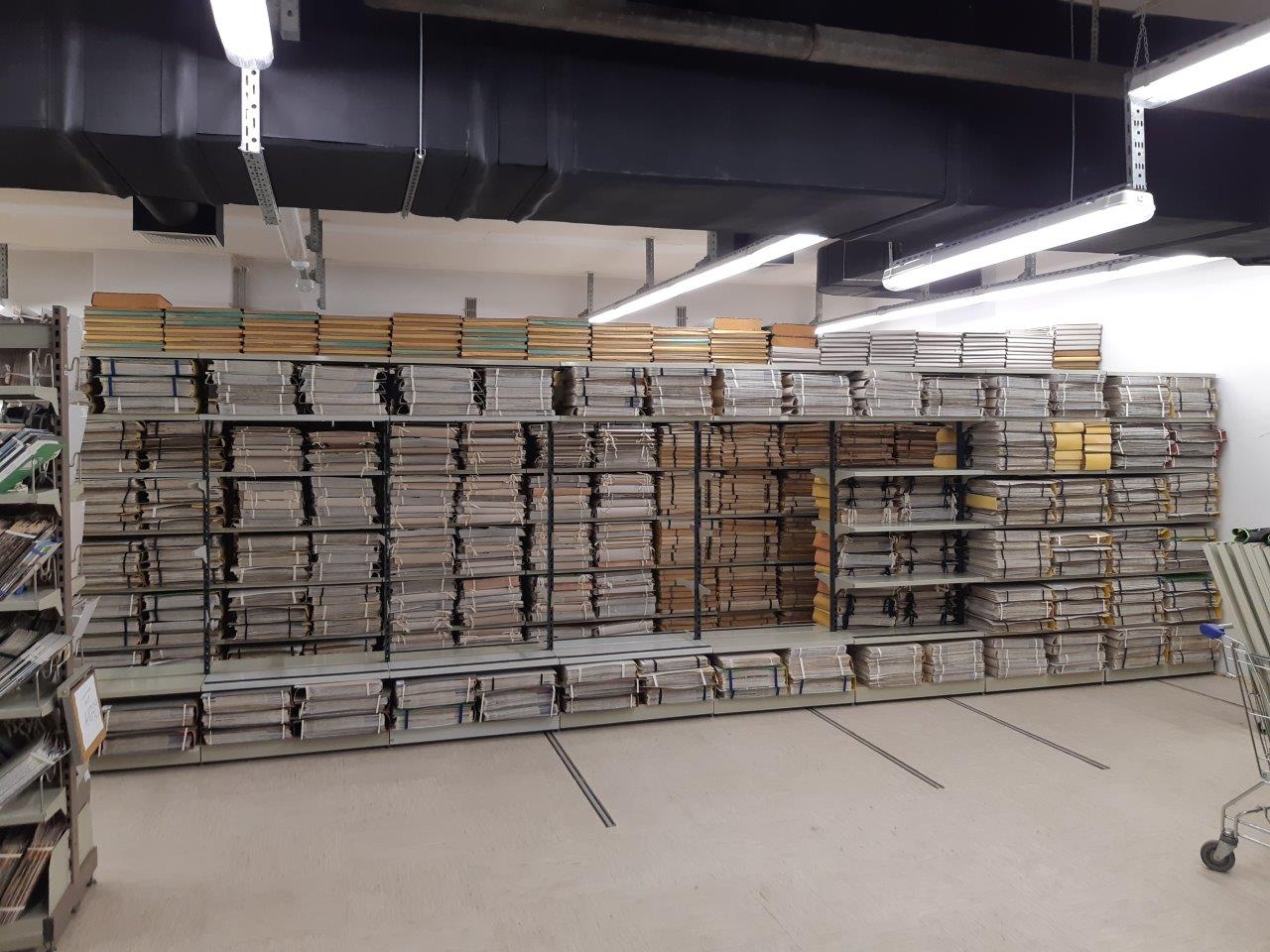 47
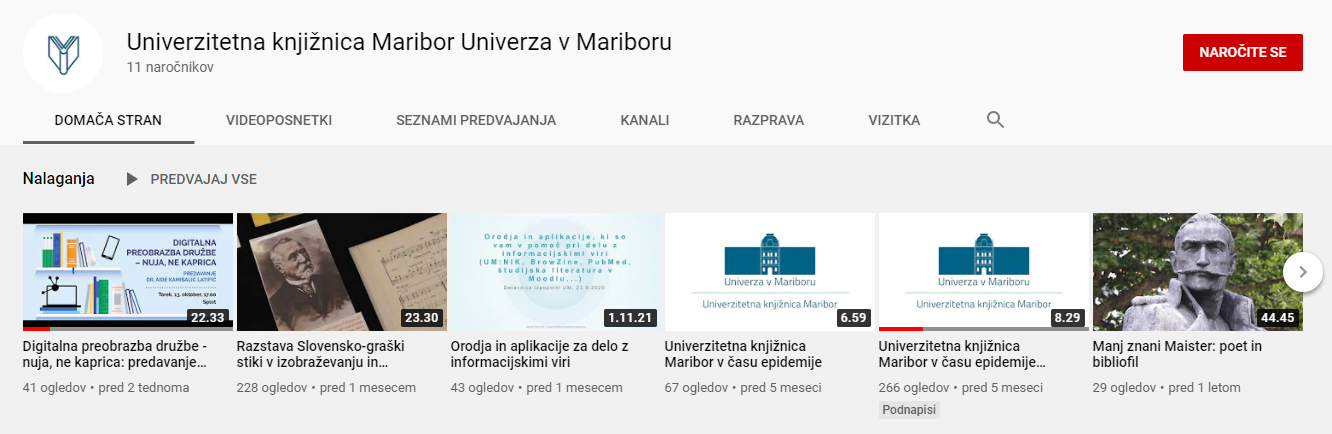 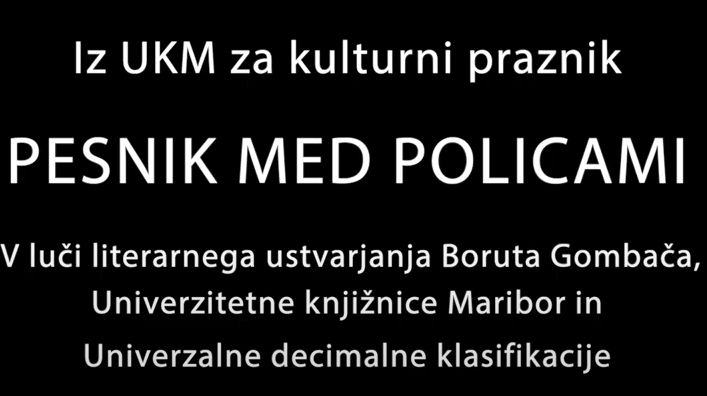 Film ob kulturnem prazniku;
Spletni informativni dan UM;
IP na Doktorski šoli UM;
poletna razstava W.O.R.M.S;
virtualne razstave;
ulične  tematske razstave
video gradivo v času epidemije - 
https://youtu.be/ti6eqsF5ktE ;
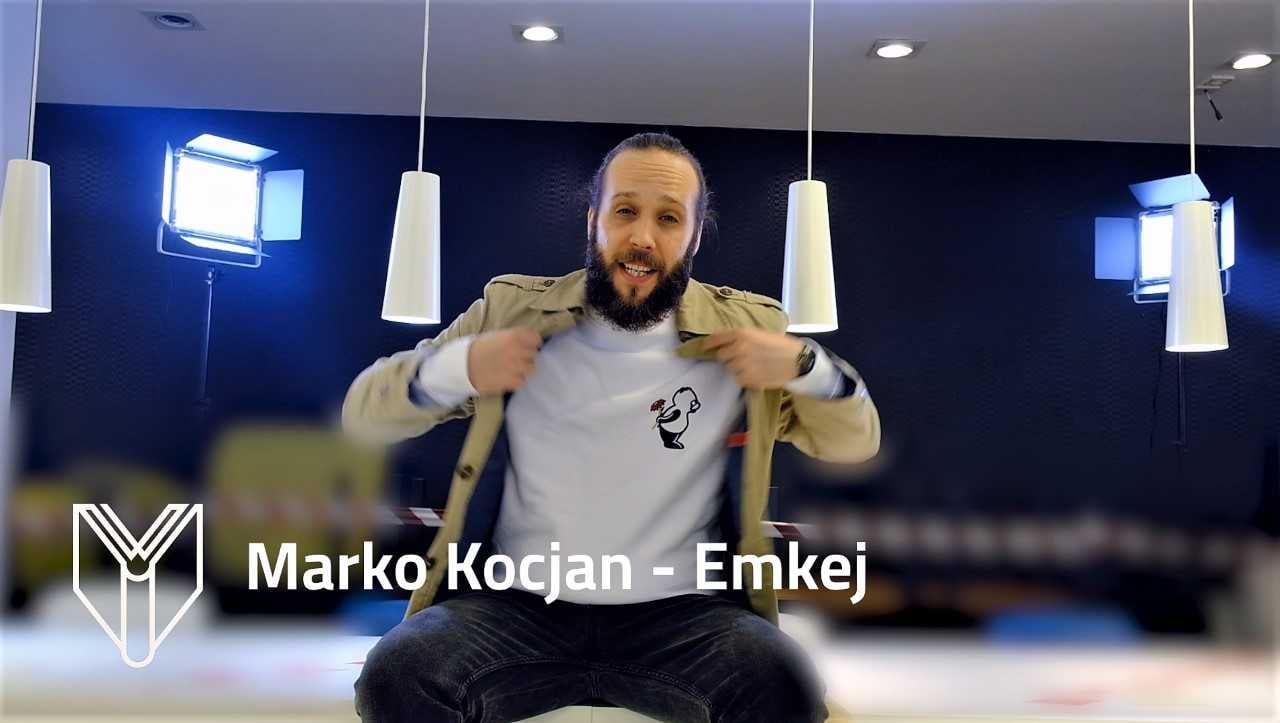 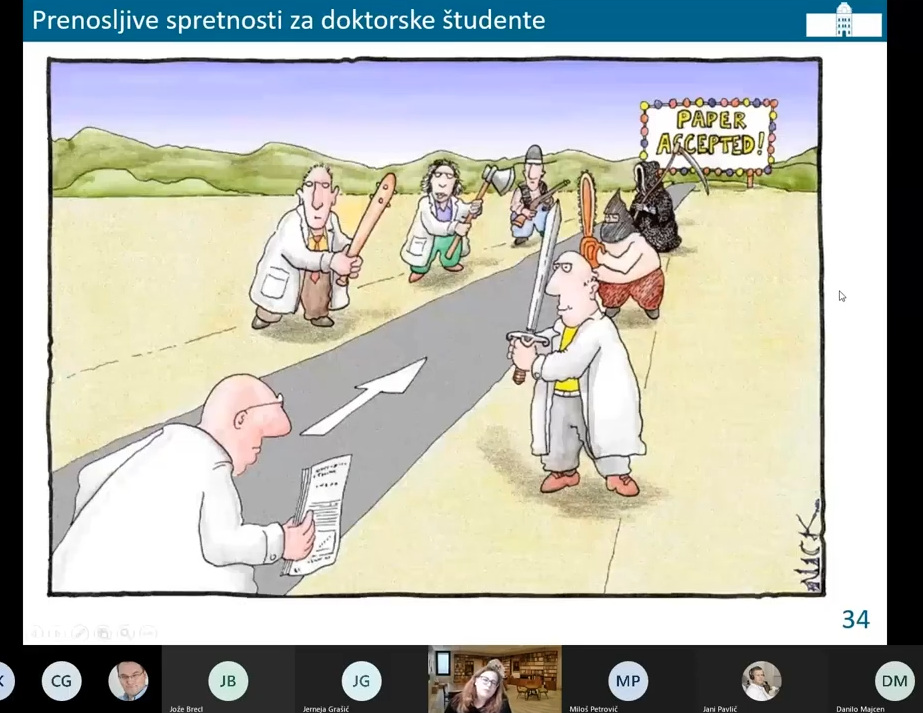 48
ZAHVALA
HVALA 
	vsem našim prijateljem!
DOBRODOŠLI 
	še naprej s prispevki, idejami, 	zastavljeno besedo ali pa na obisku pri 	nas! 
VABILO 
	na sprehod „Iz knjižnice v mesto“
49
Sprehod Iz knjižnice v mestoIz UKM do kužnega znamenja na Glavnem trguEpidemije nekoč in danes
red. prof. dr. Zvonka Zupanič Slavec, izr. prof. dr. Andraž Stožer